지명원서
금번 귀사에서 시행하는 아래 사업에 참여하여 지명 받고자 다음과 같이 
관계 서류를 제출 하오니 검토, 심사하시어 지명하여 주시기 바랍니다.







공 사 명 : ________________________________________________________________________________________________________________
년     월     일




경기도 화성시 남양읍 신남로 63-44
선우기전주식회사     

대표이사 김 현 일
사용인감계
본 인감은 선우기전㈜이 사용하는 인감으로서 귀사에서 집행하는 아래공사에 
사용하겠으며 본 인감의 사용으로 인한 법률상의 모든 책임은 선우기전㈜이 
질 것을 확약하고 이에 인감 신고서를 제출합니다.



공 사 명 : __________________________________________________________________________________________________________________________________
년     월     일




경기도 화성시 남양읍 신남로 63-44
선우기전주식회사     

대표이사 김 현 일
Company 
Information
회사소개
대표인사말
최고의 기술과 품질로 고객만족을 극대화 하겠습니다.

당사는 전력 수배전반, MCC반, 분전반, 자동제어반, 중앙 감시반 등을 전문적으로 
제조하는 업체로서 전직원의 끊임없는 노력과 열정으로 최상급 품질의 제품만을  
생산하여 고객에게 공급하는 것을 기업경영의 최우선 과제라고 생각하고 정진하고 
있습니다.


품질경영방침
업계 10위권 진입  /  품질의 최고급화  /  고객만족 극대화

품질경영목표
매출액 연 30% 이상 향상  /  생산성 20% 향상  /  불량률 제로화 추구



위와 같은 품질 방침을 실현하기 위해 모든 부문에서의 품질시스템의 제반 규정을 충분히 
숙지하고 이행하고 있으며, 무한경쟁 시대에 우리가 영속할 수 있는 길은 오로지 최우수 
품질의 제품 및 부단한 연구개발로 신기술과 신제품을 창조하여 고객 만족 과 고객 
제일주의 방침을 위해 선우기전의 모든 임직원은 항상 노력할 것을 다짐합니다.

감사합니다.
선우기전 주식회사  
대표이사 김 현 일
회사개요
회사연혁
회사연혁
회사 조직도
대표이사
김현일
공장장
전무/이은국
품질보증부
구매/자재부
기획 영업부
공사
사업부
기술
연구소
-이사/이철원
-상무/정진영
-부장/이재환
관리부
설계부
생산부
-과장/박정영
-대리/박재성
QA
QC
-차장/유미혜
-대리/이동희
-차장/문동수
-과장/김창섭
-차장/김대현
-부장/이규휘
-부장/신인철
-대리/박준성
-사원/양승욱
-주임/엄혜경
-차장/윤서진
-주임/김인경
-사원/이수렬
-사원/이도근
-차장/이준호
-과장/이영규
협력업체 등록현황
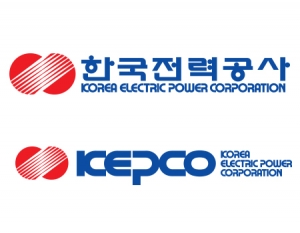 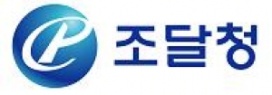 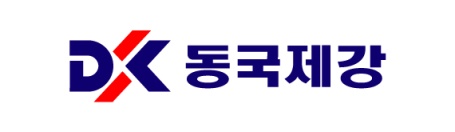 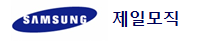 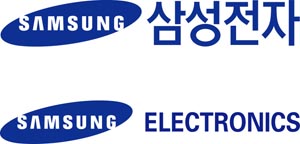 000
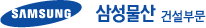 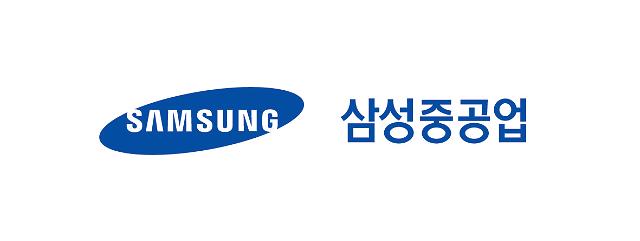 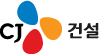 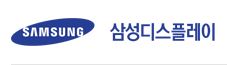 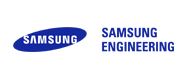 제조공정
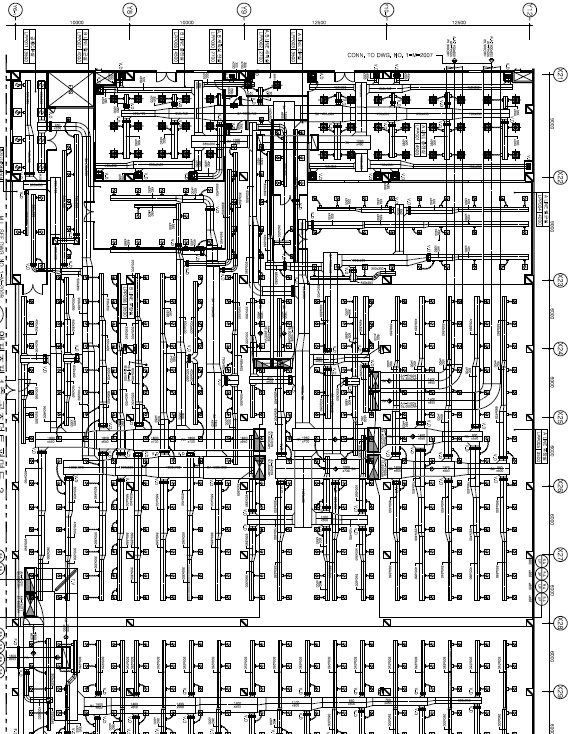 영업 /수주
설계
도면승인
자재발주
제작
검사
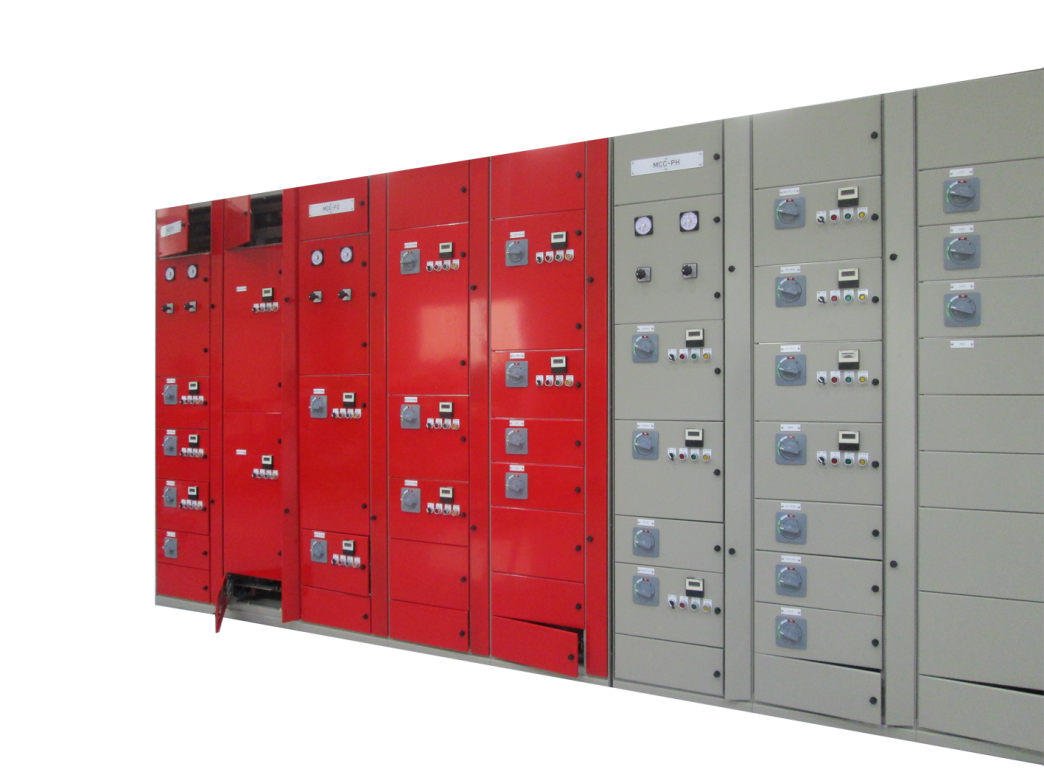 납품
공장 시설현황
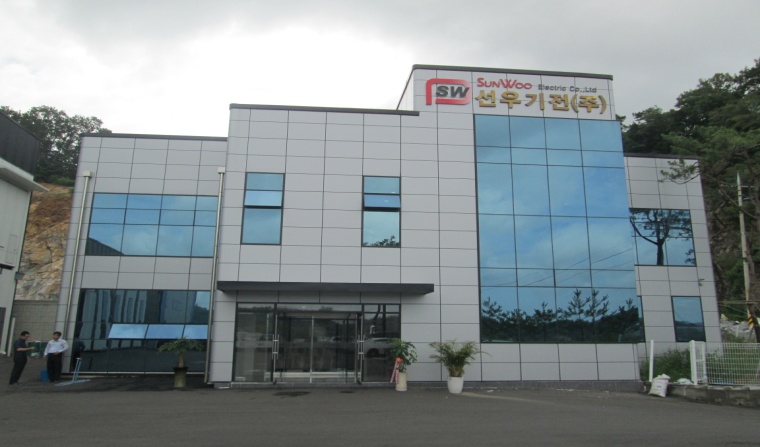 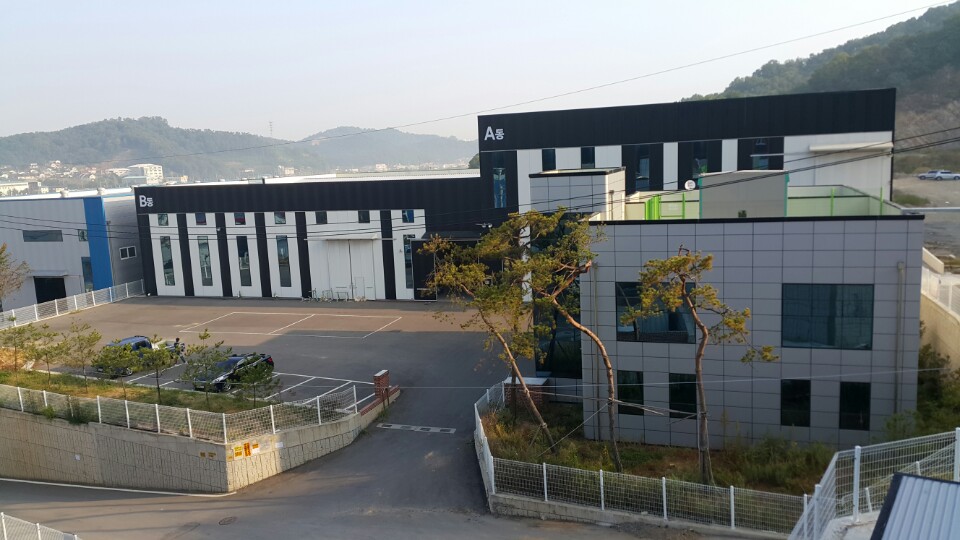 사무동
공장 전경
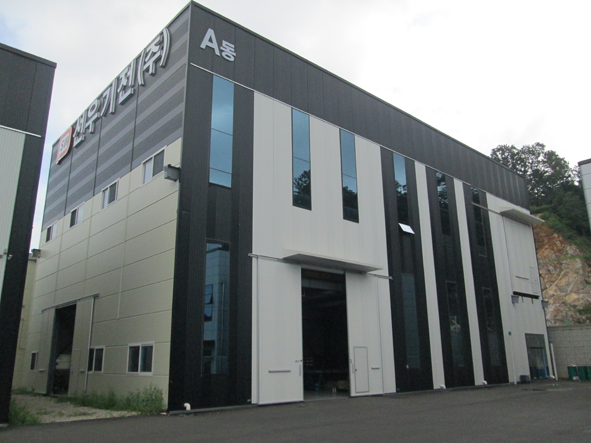 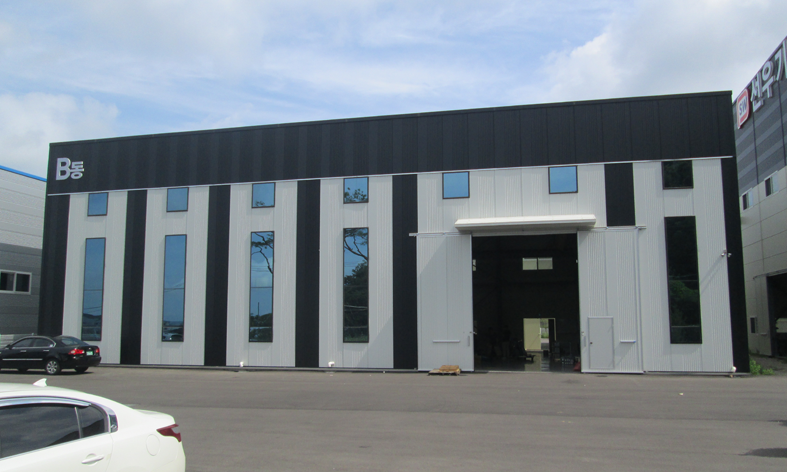 Factory A동
Factory B동
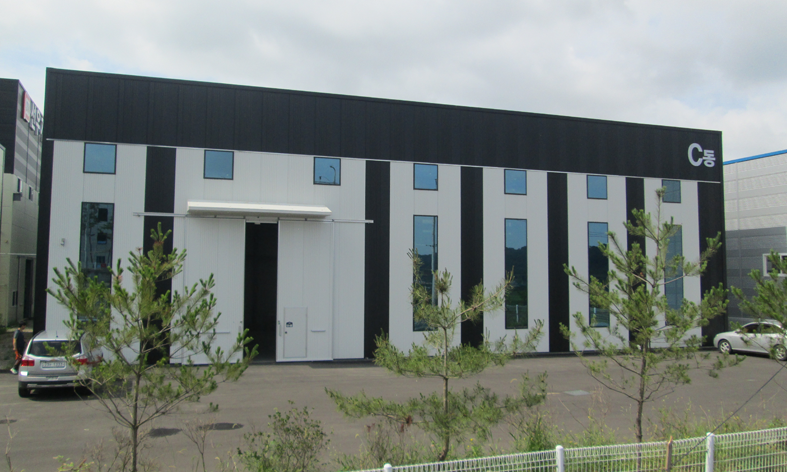 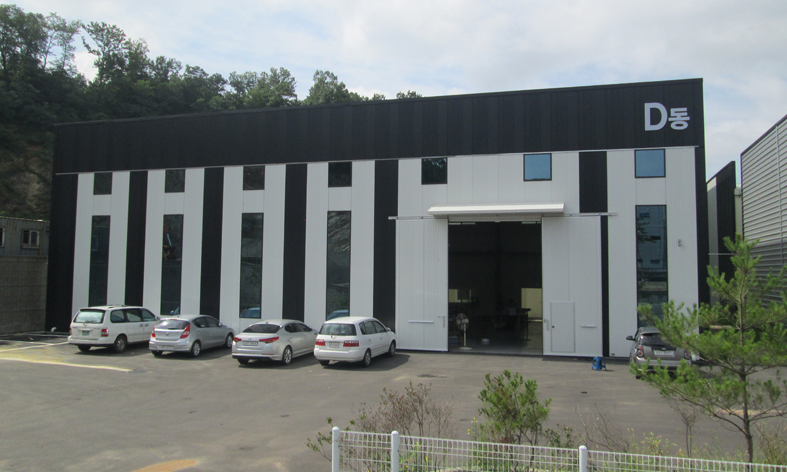 Factory C동
Factory D동
공장 내부현황
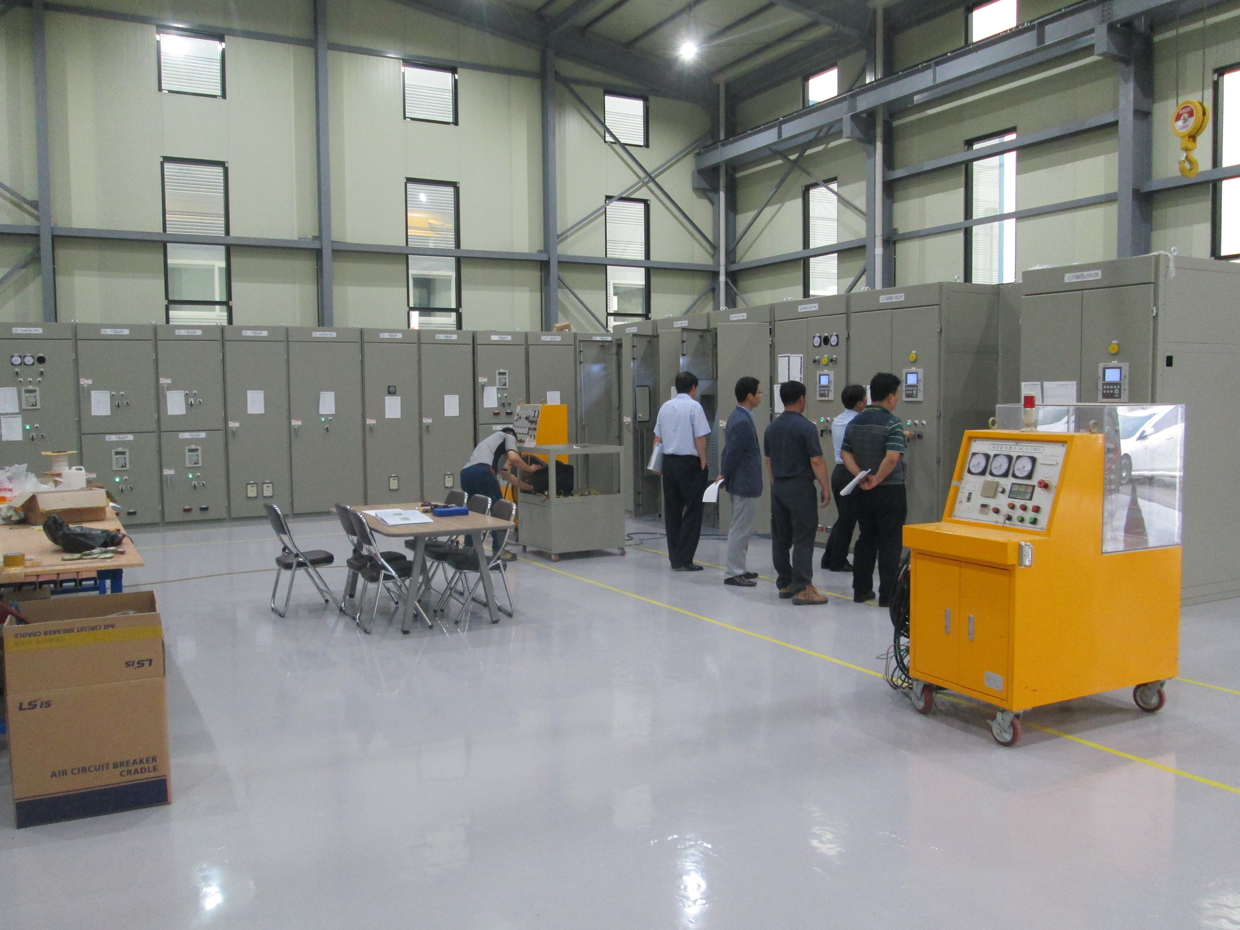 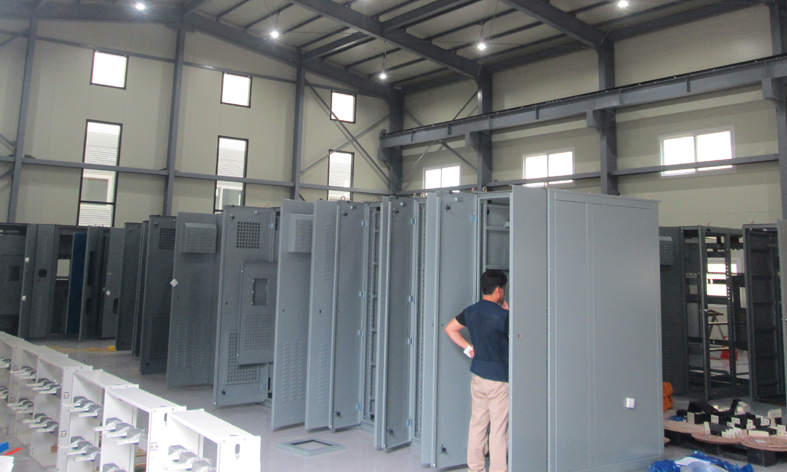 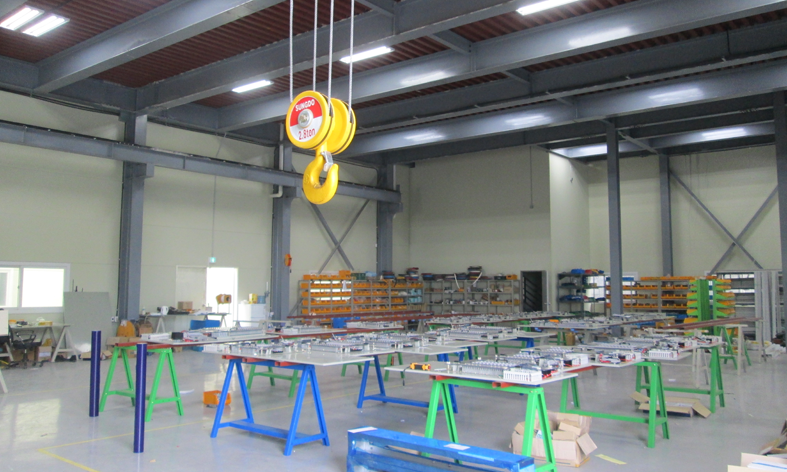 보유장비 현황
제조장비 현황
부스바 가공기
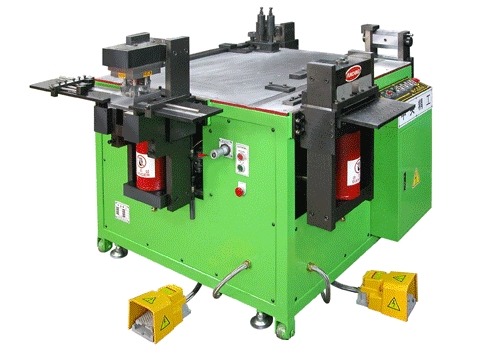 분전반 가공기
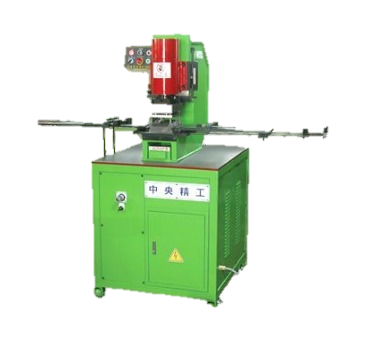 검사장비 현황
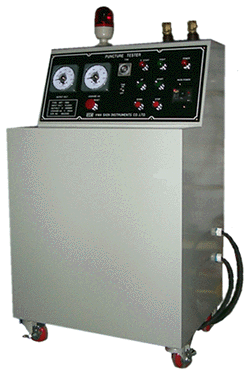 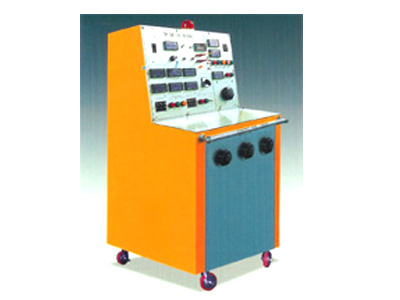 3상회로 
시험기
내전압 시험기
Certificates & Registration
등록 및 인증서
등록 및 인증서
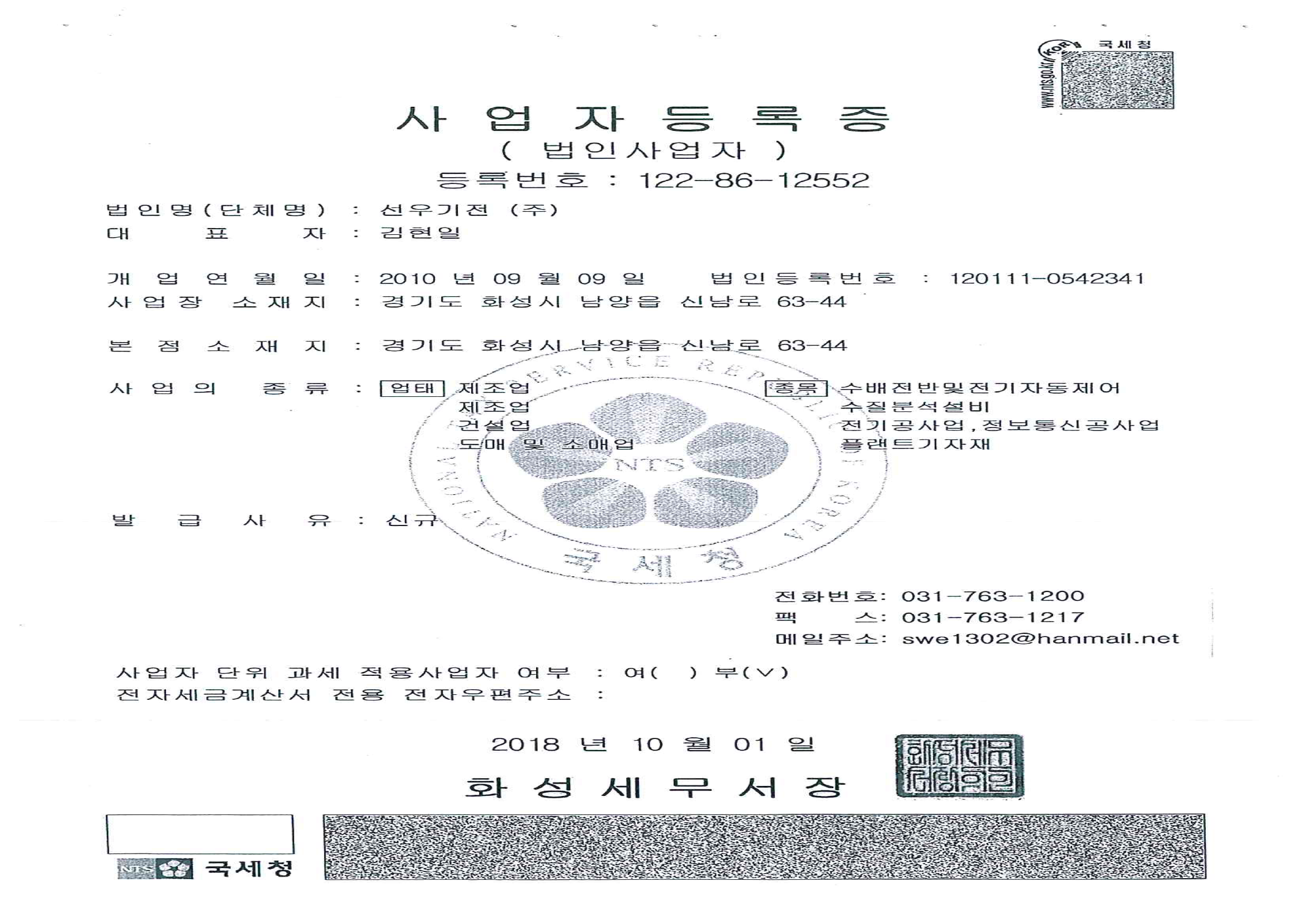 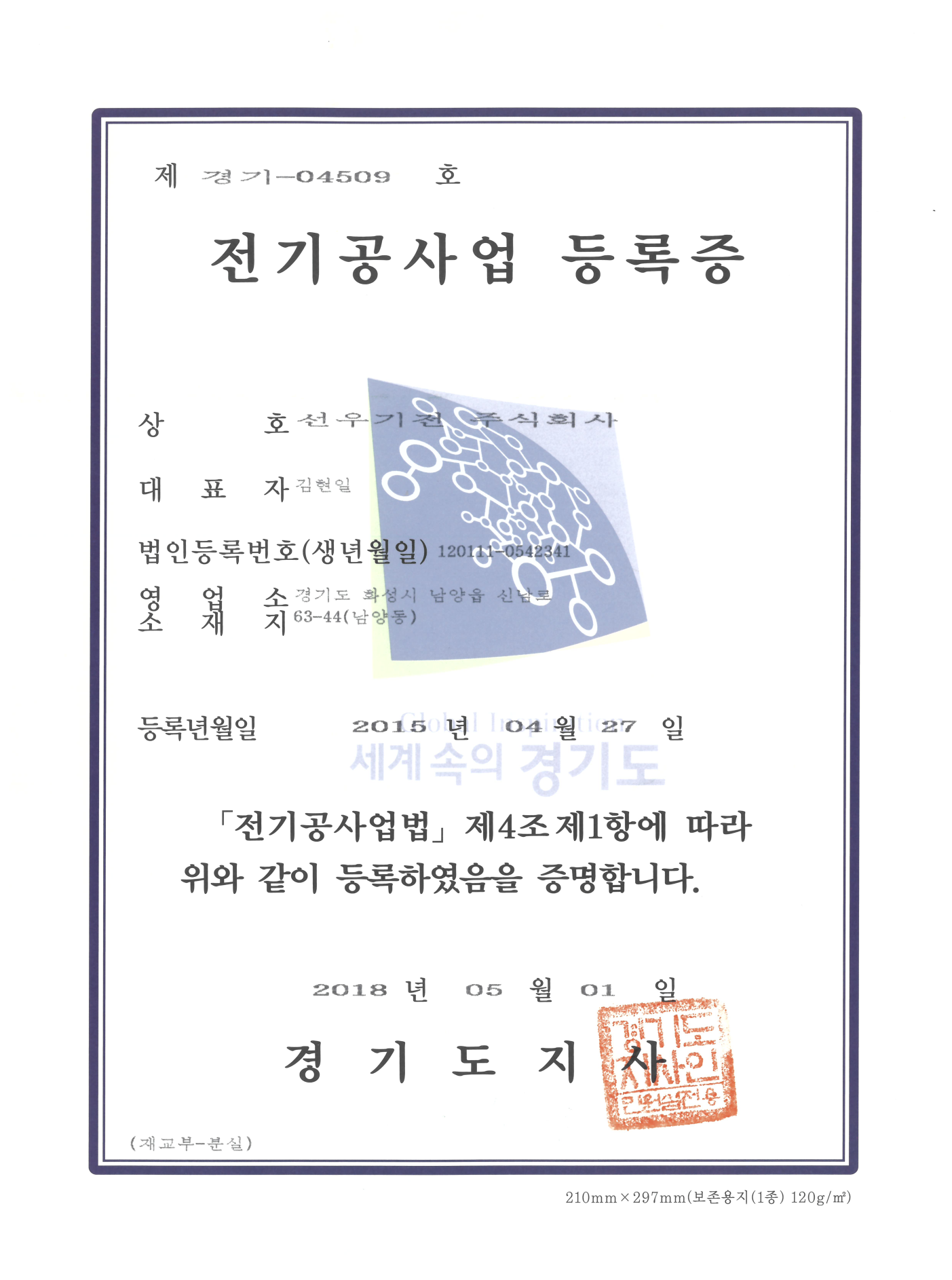 등록 및 인증서
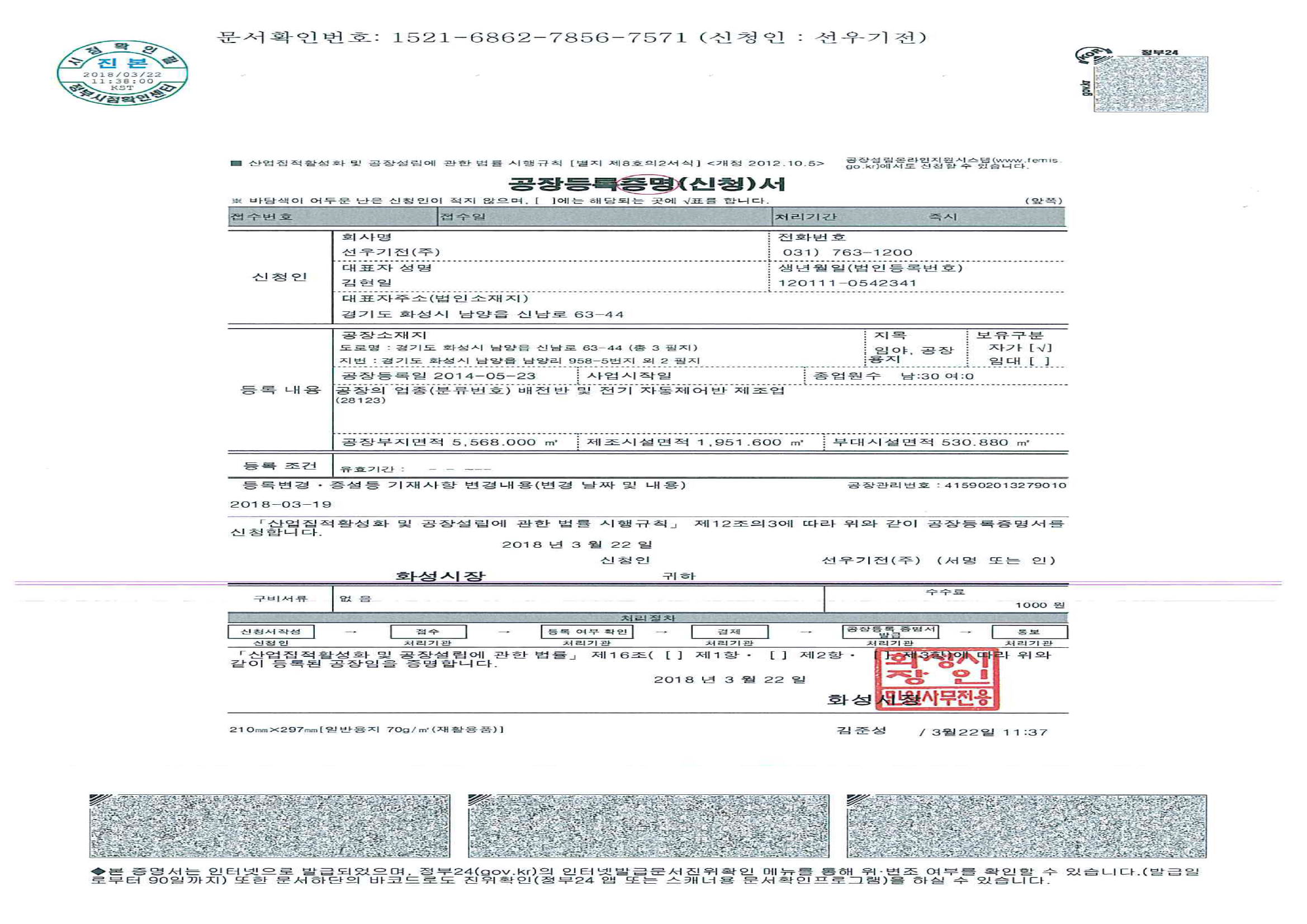 등록 및 인증서
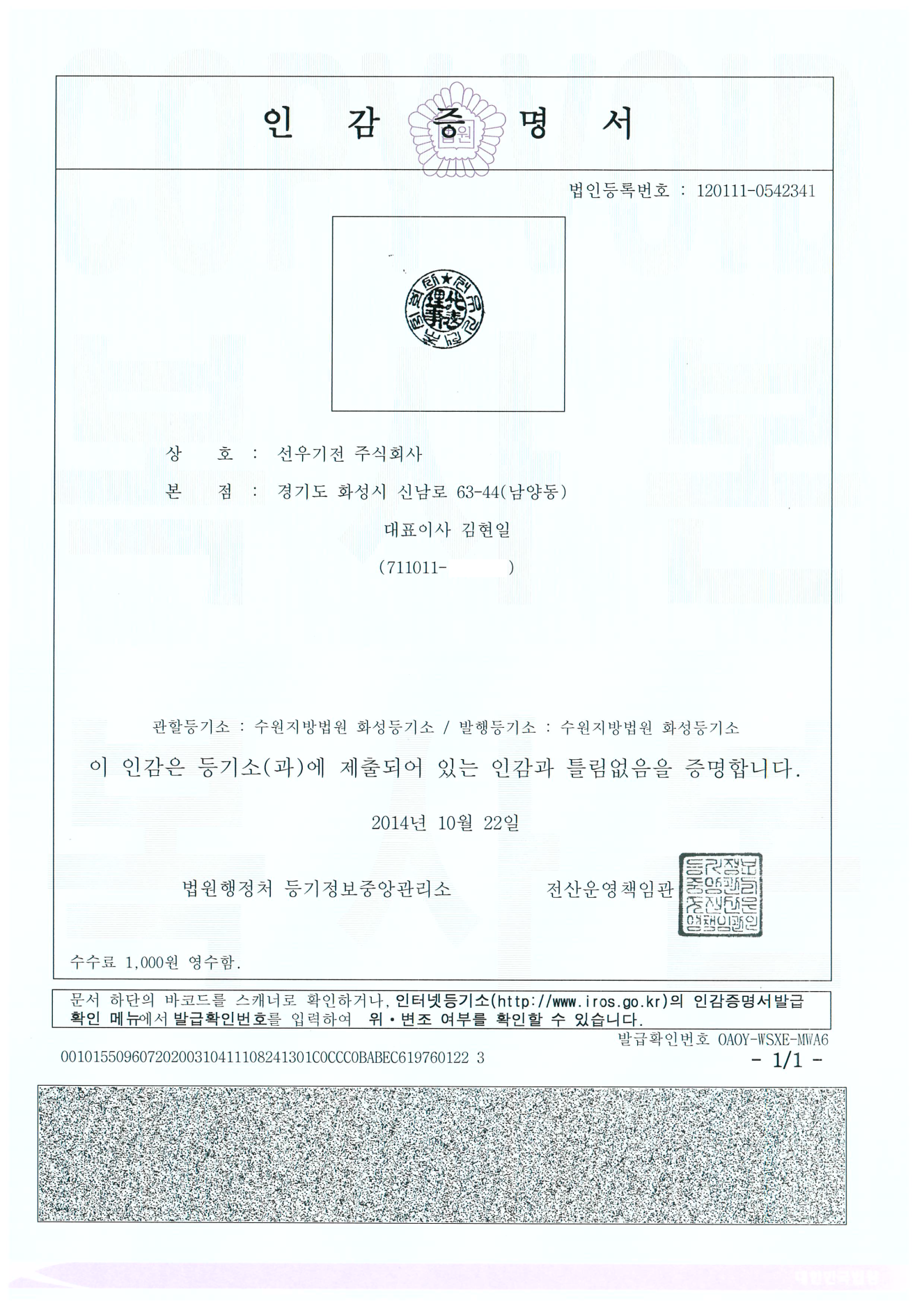 등록 및 인증서
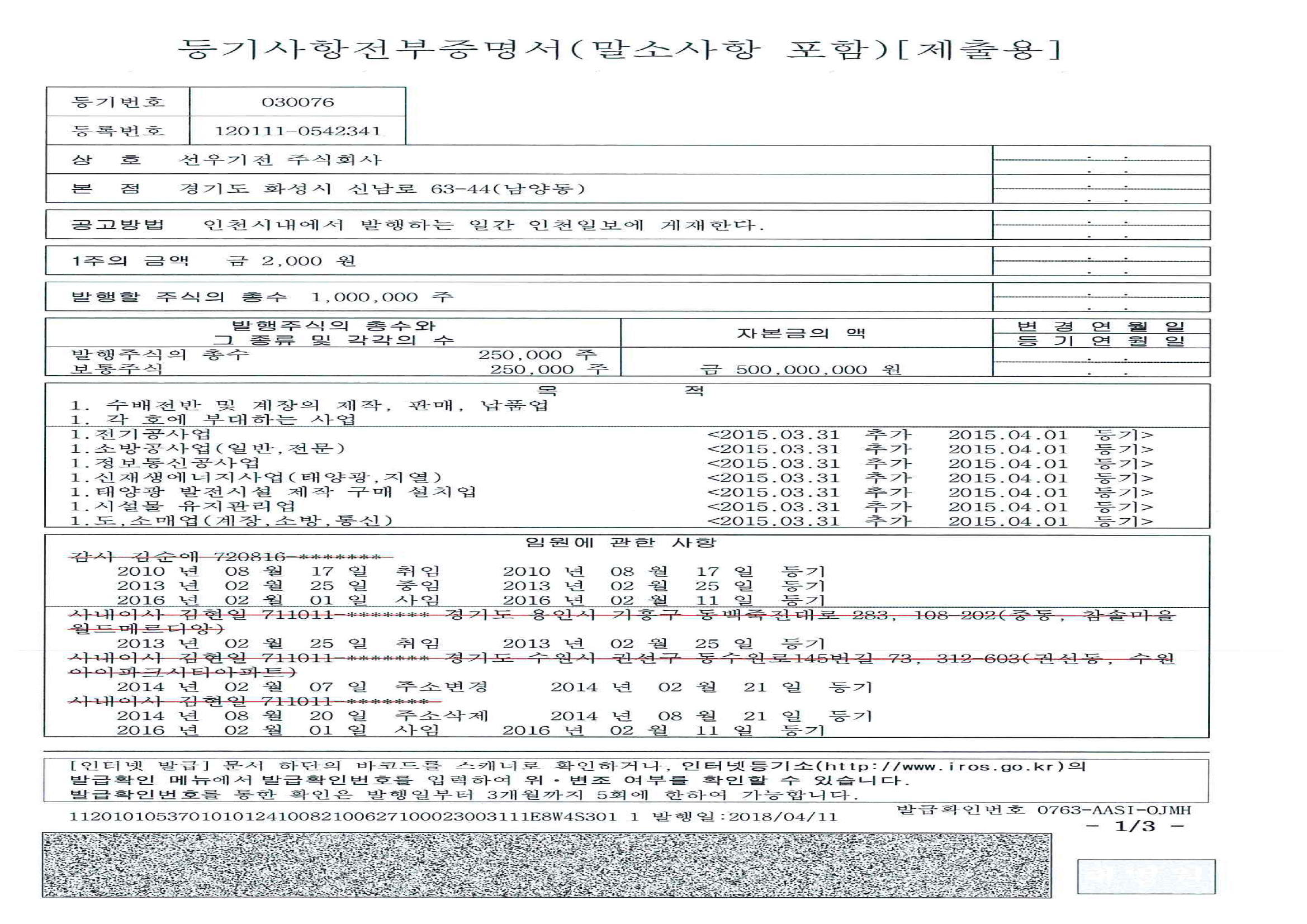 등록 및 인증서
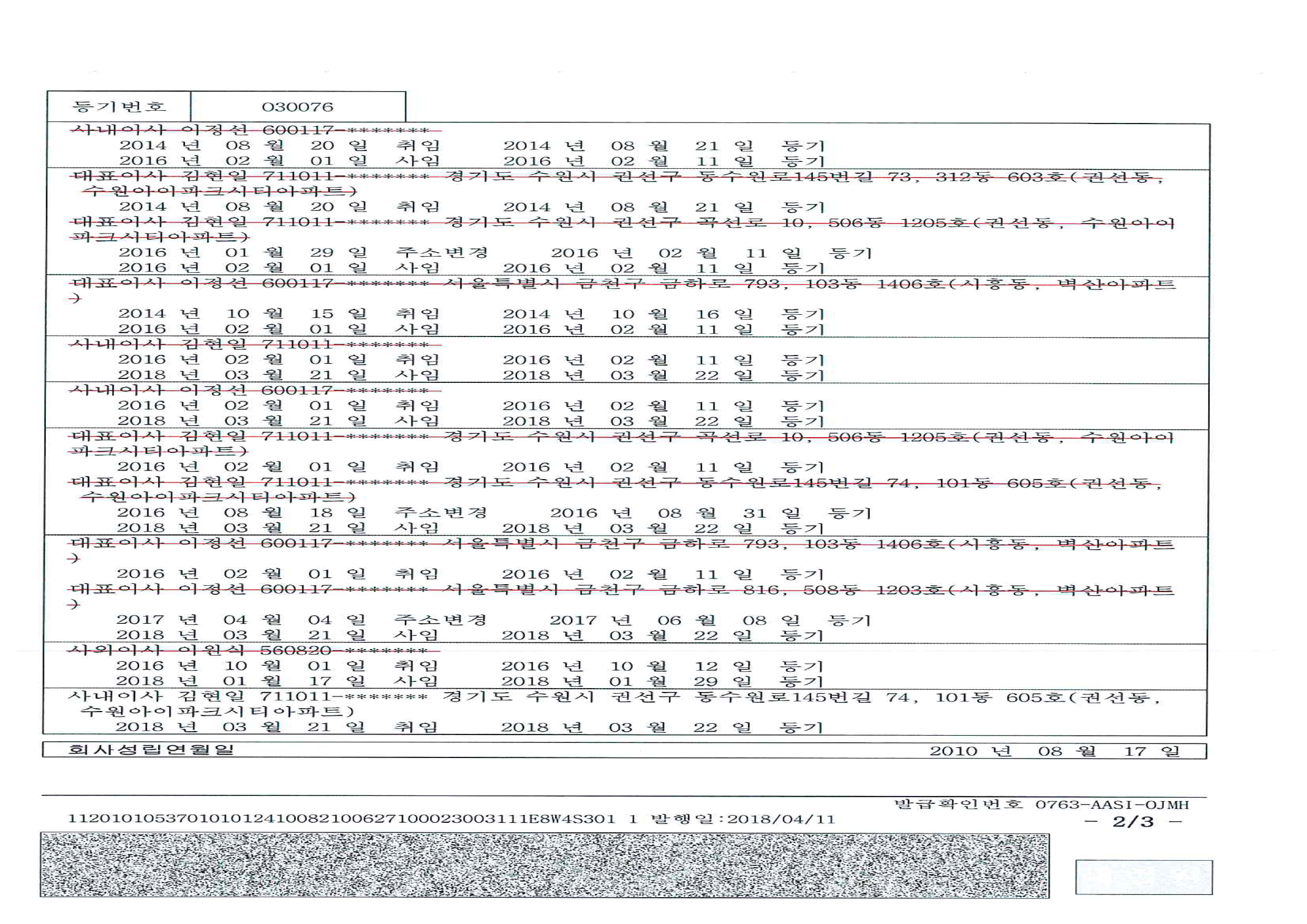 등록 및 인증서
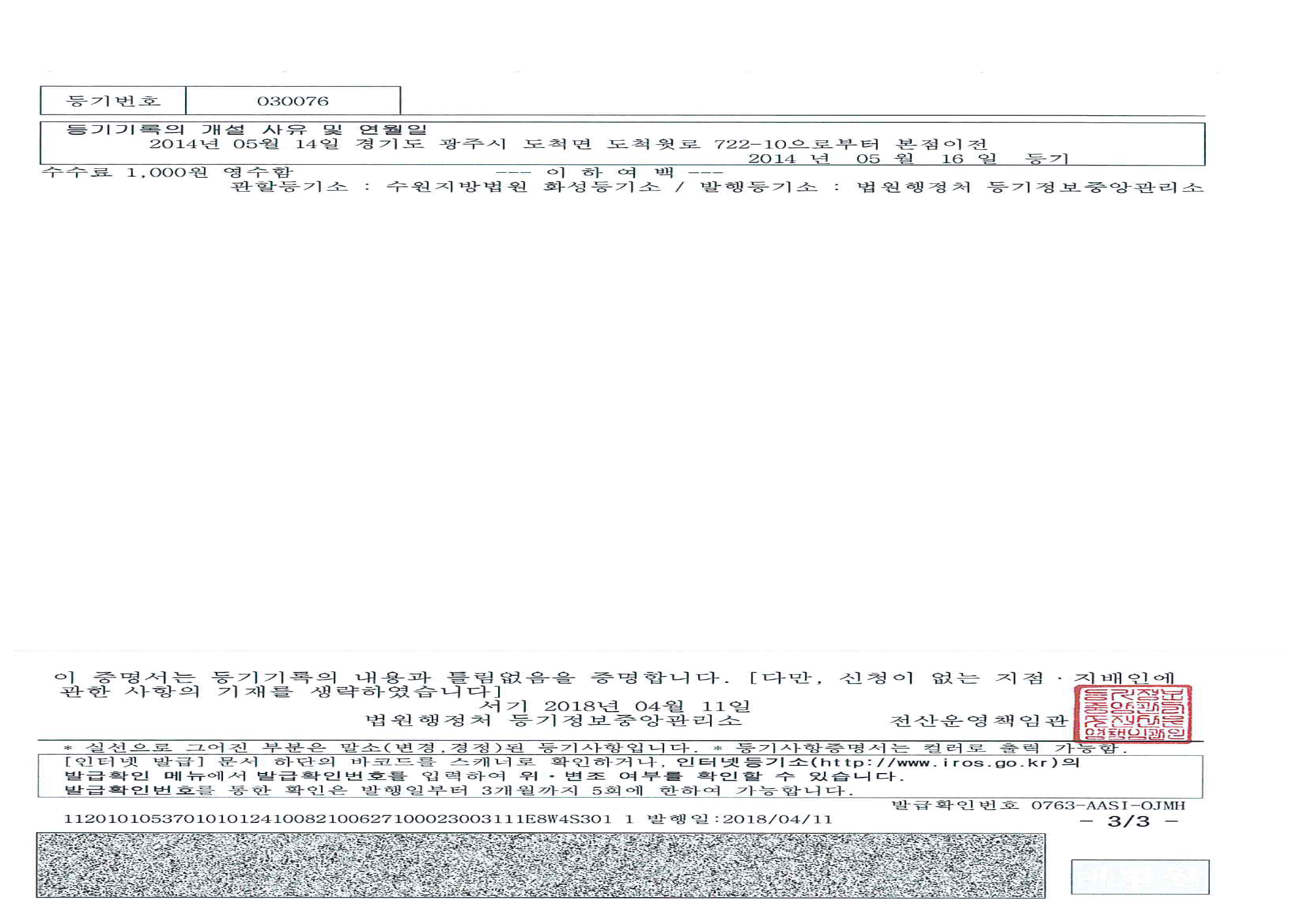 등록 및 인증서
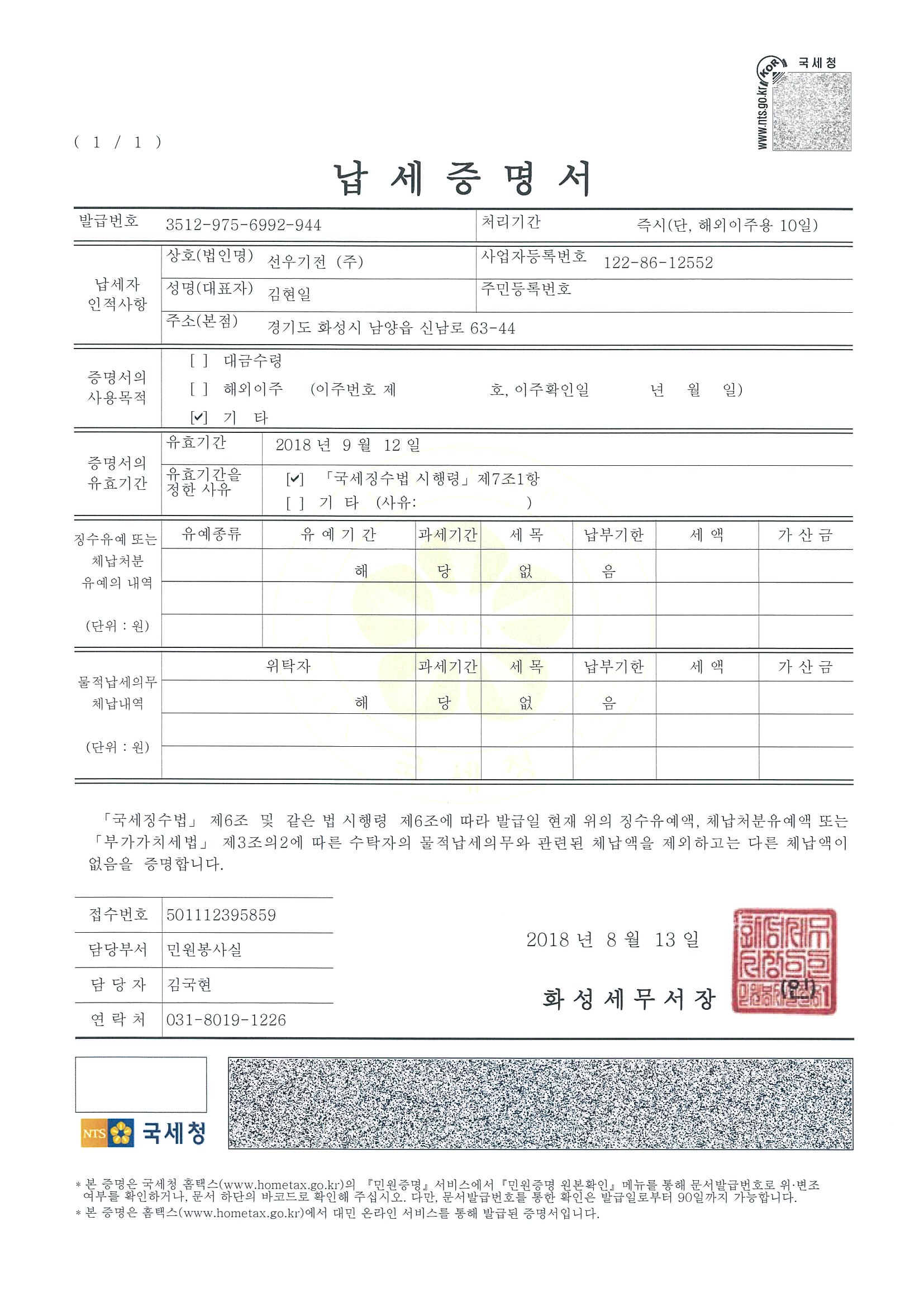 등록 및 인증서
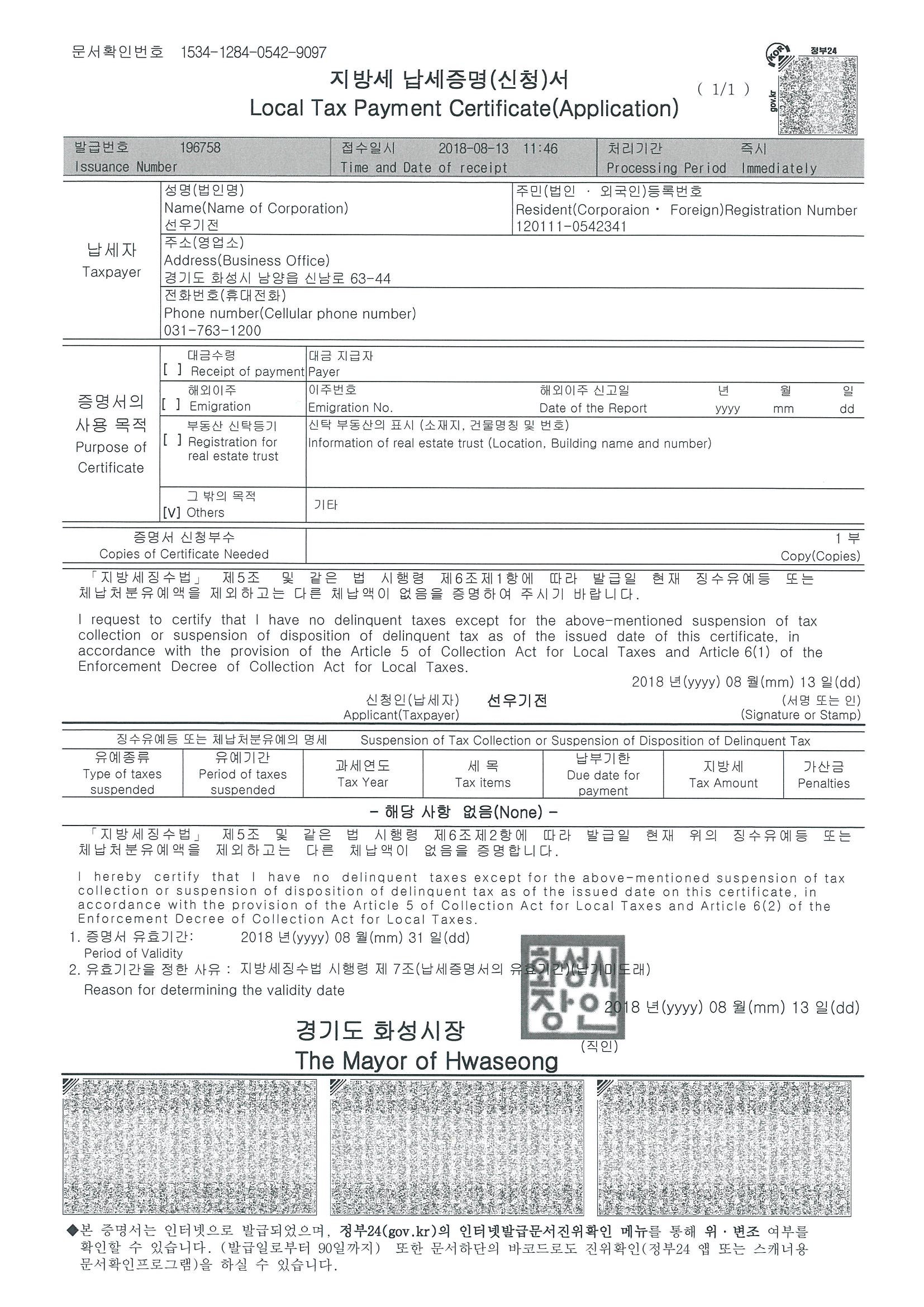 등록 및 인증서
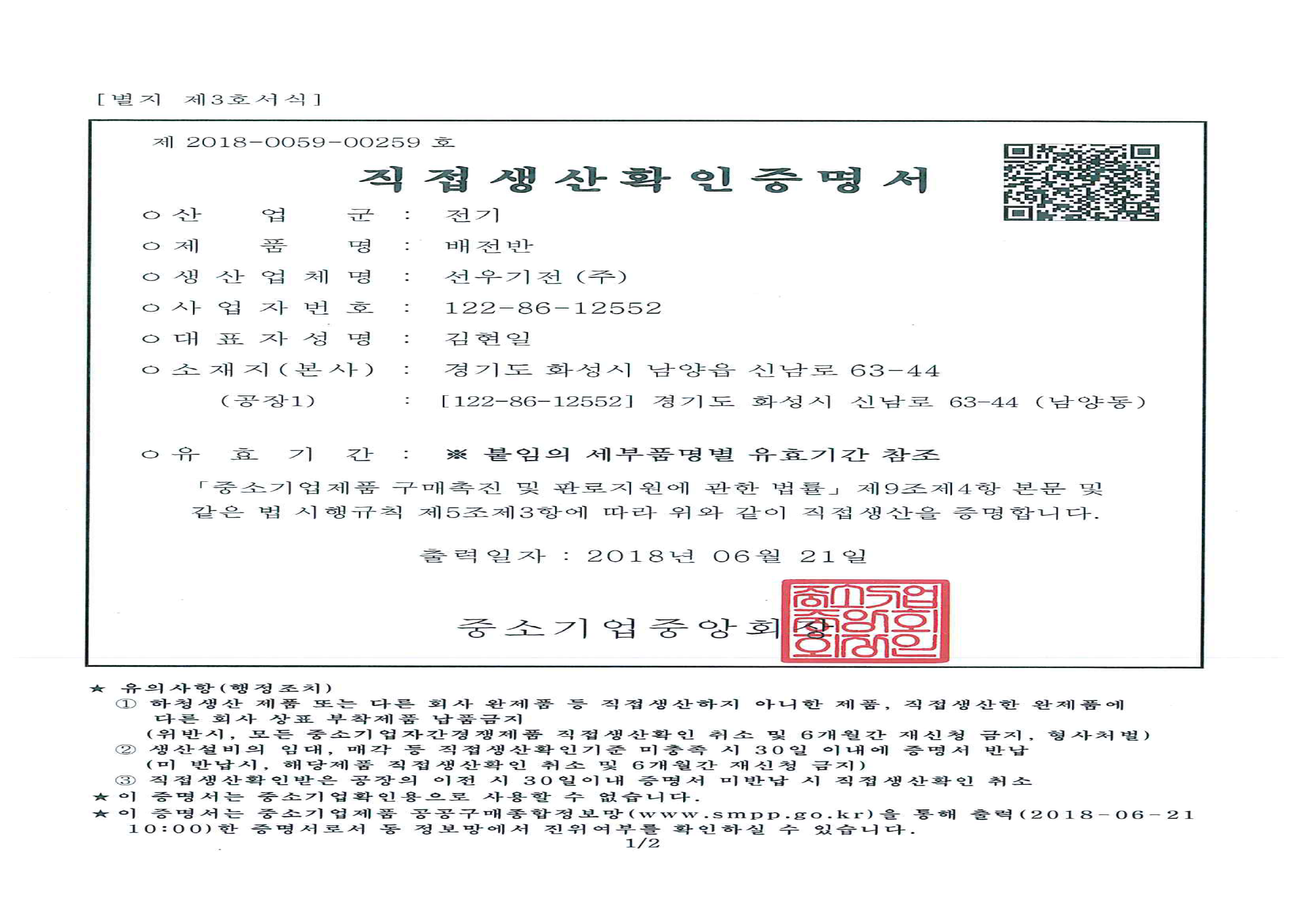 등록 및 인증서
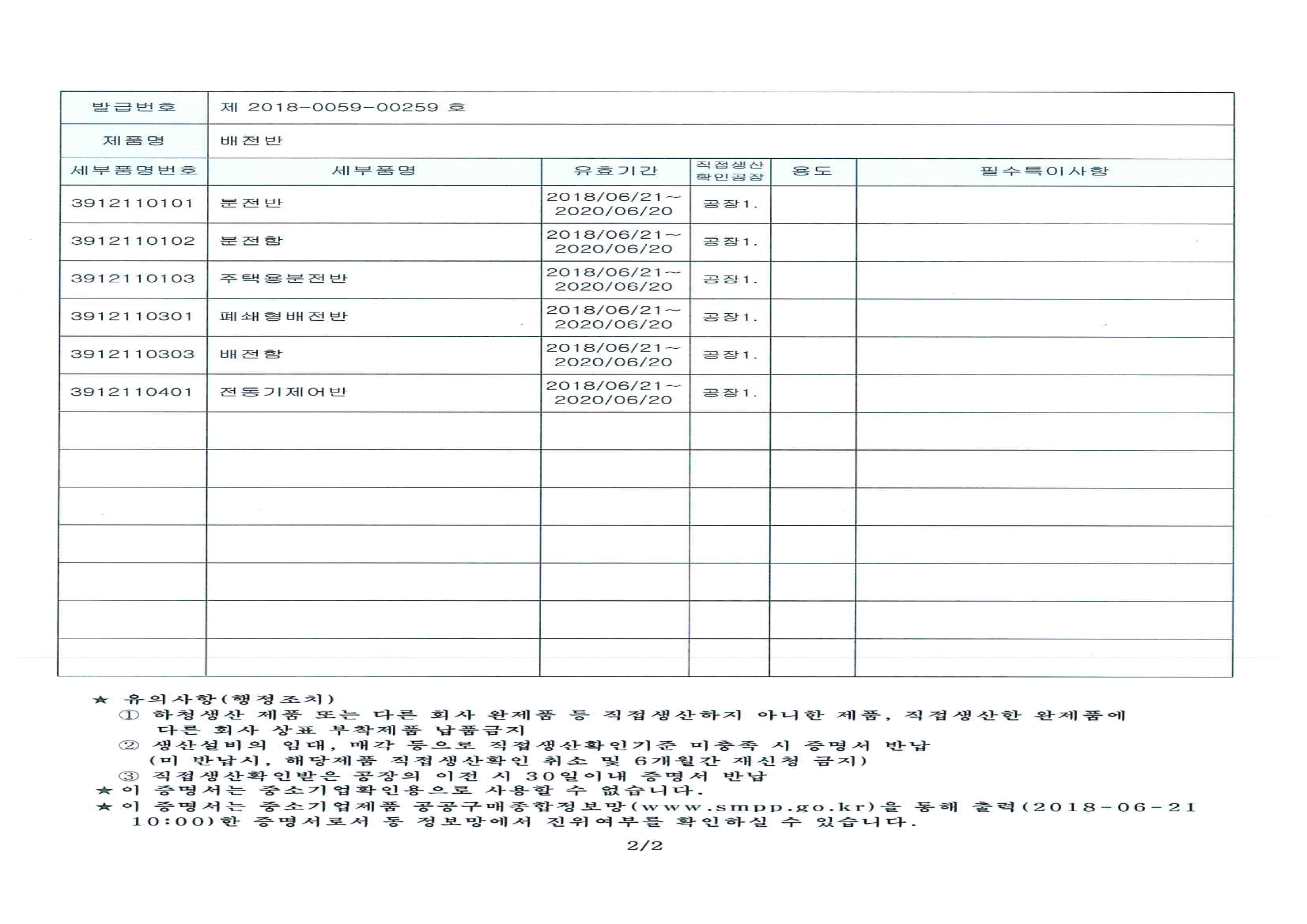 등록 및 인증서
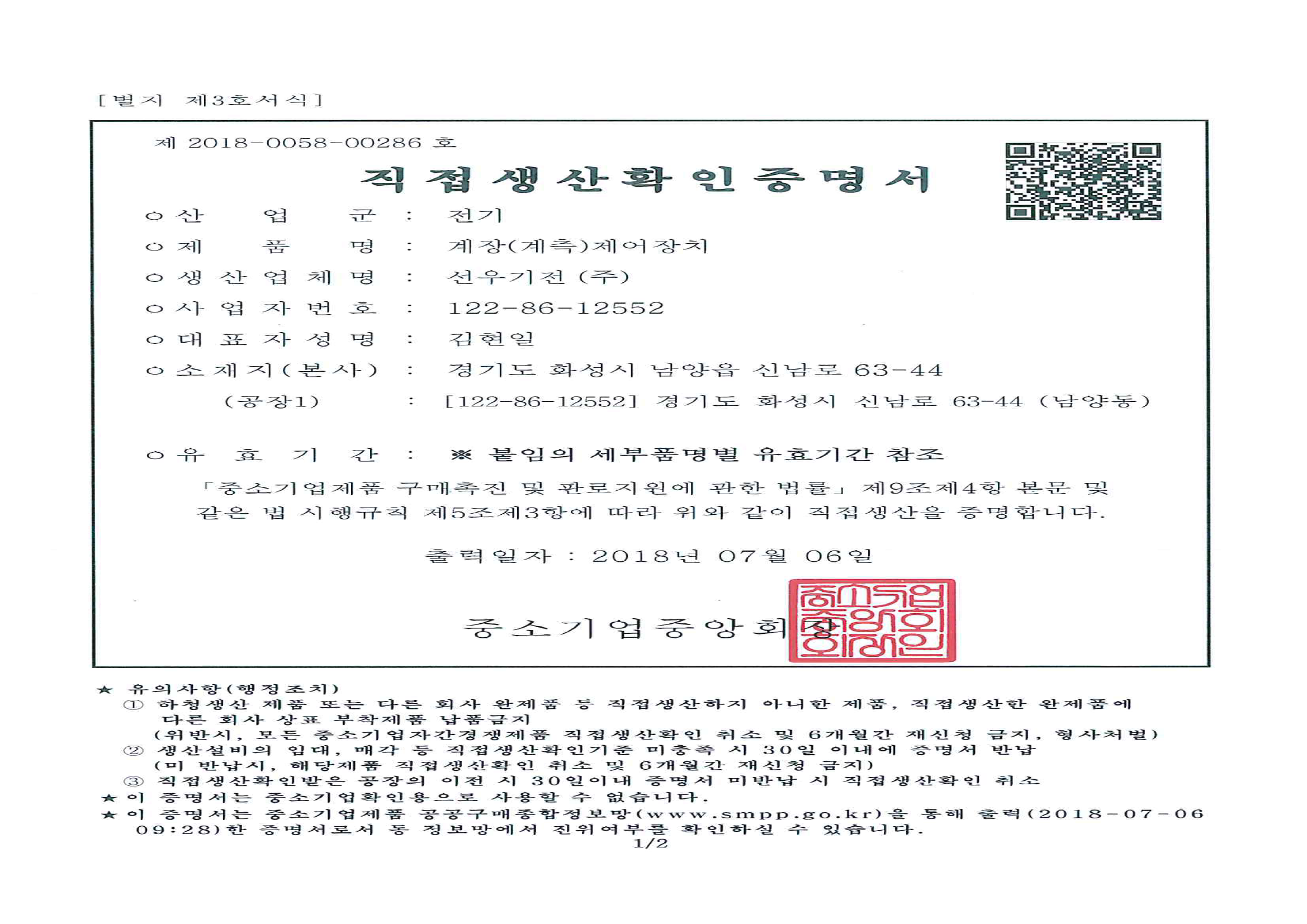 등록 및 인증서
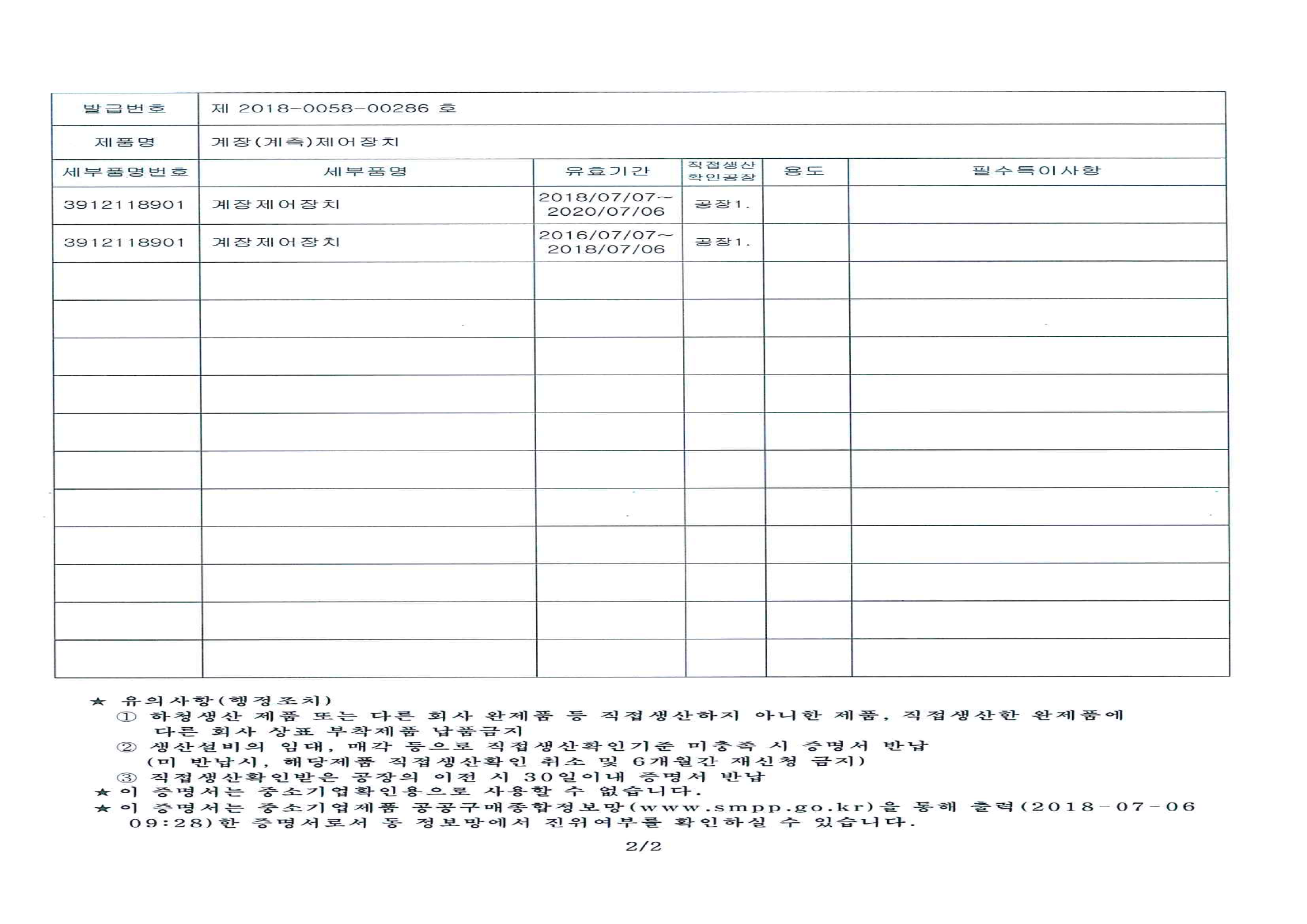 등록 및 인증서
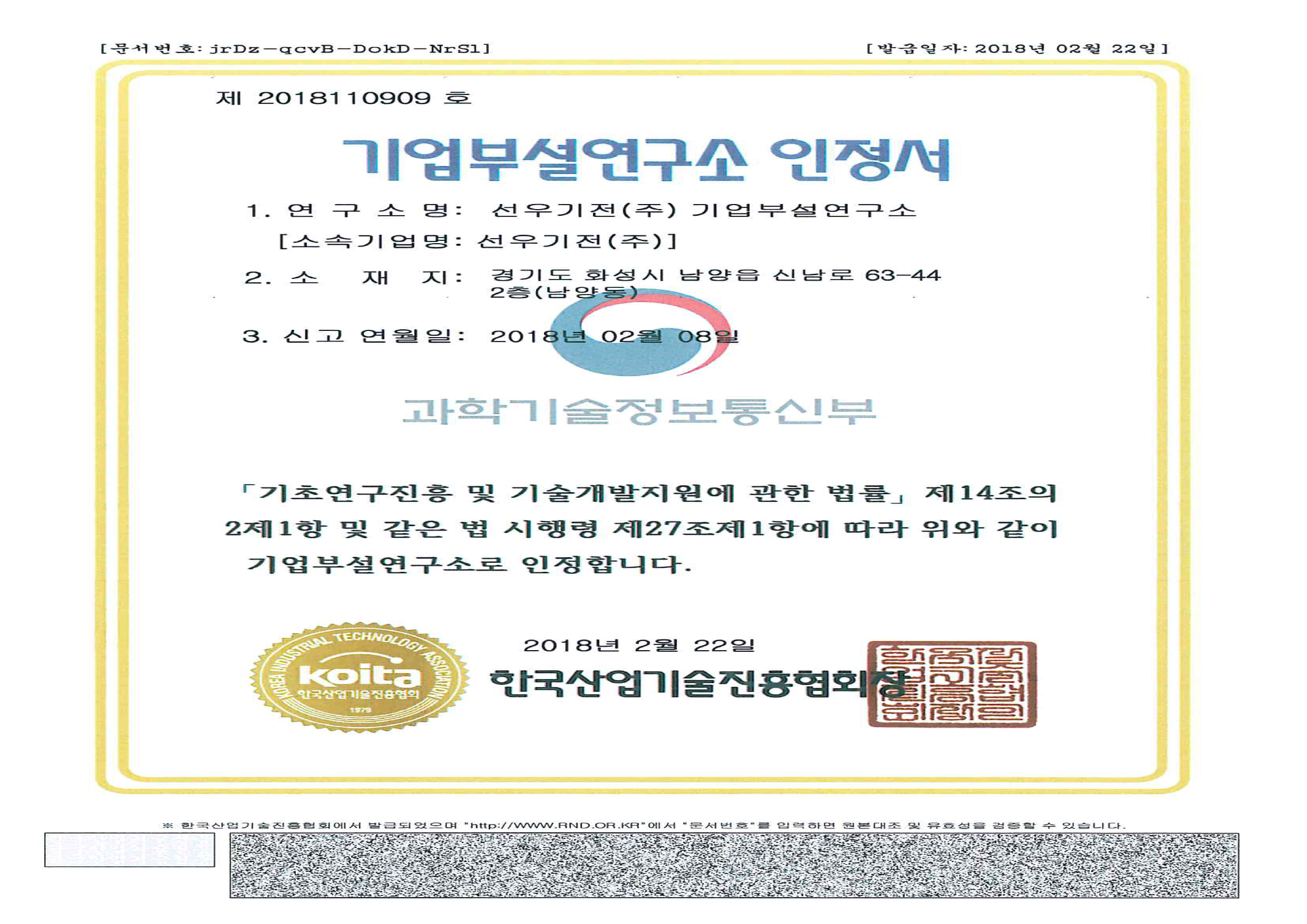 등록 및 인증서
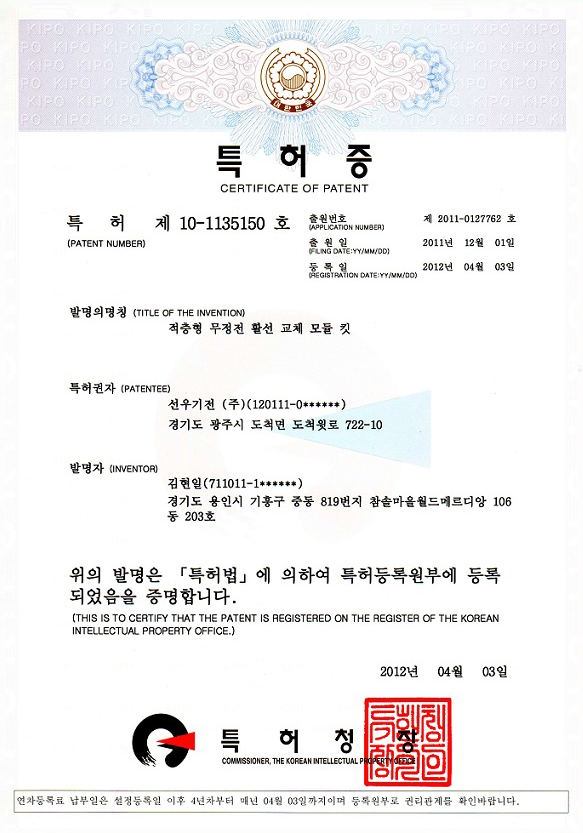 등록 및 인증서
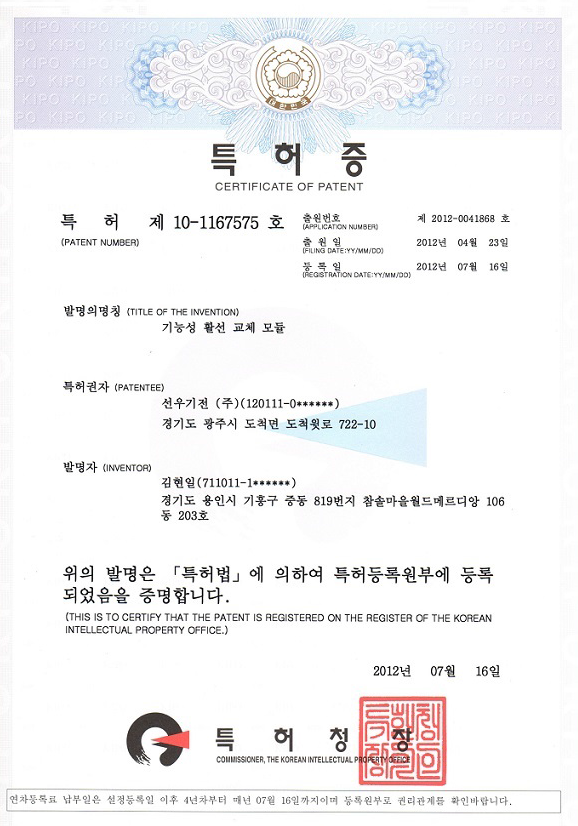 등록 및 인증서
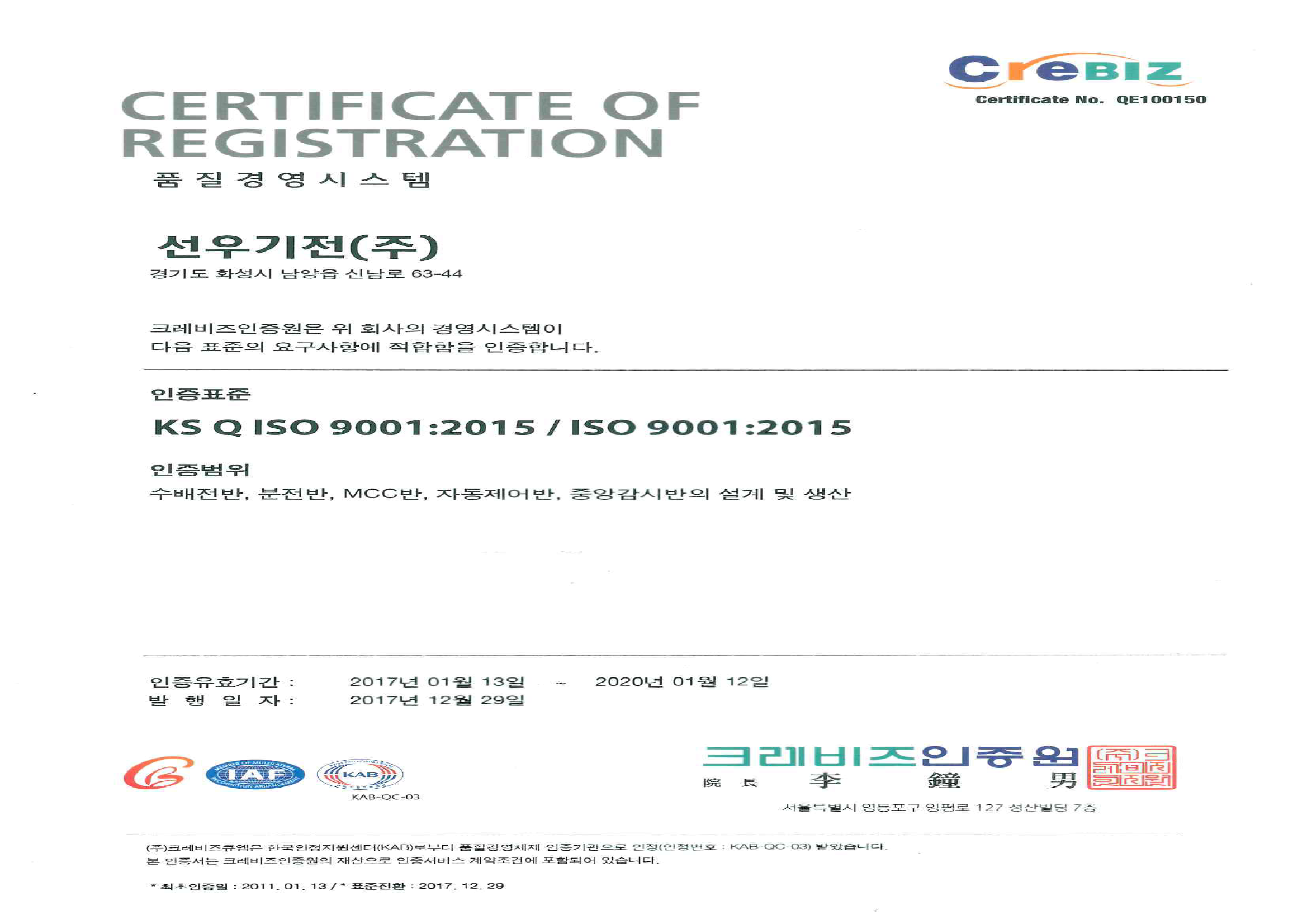 등록 및 인증서
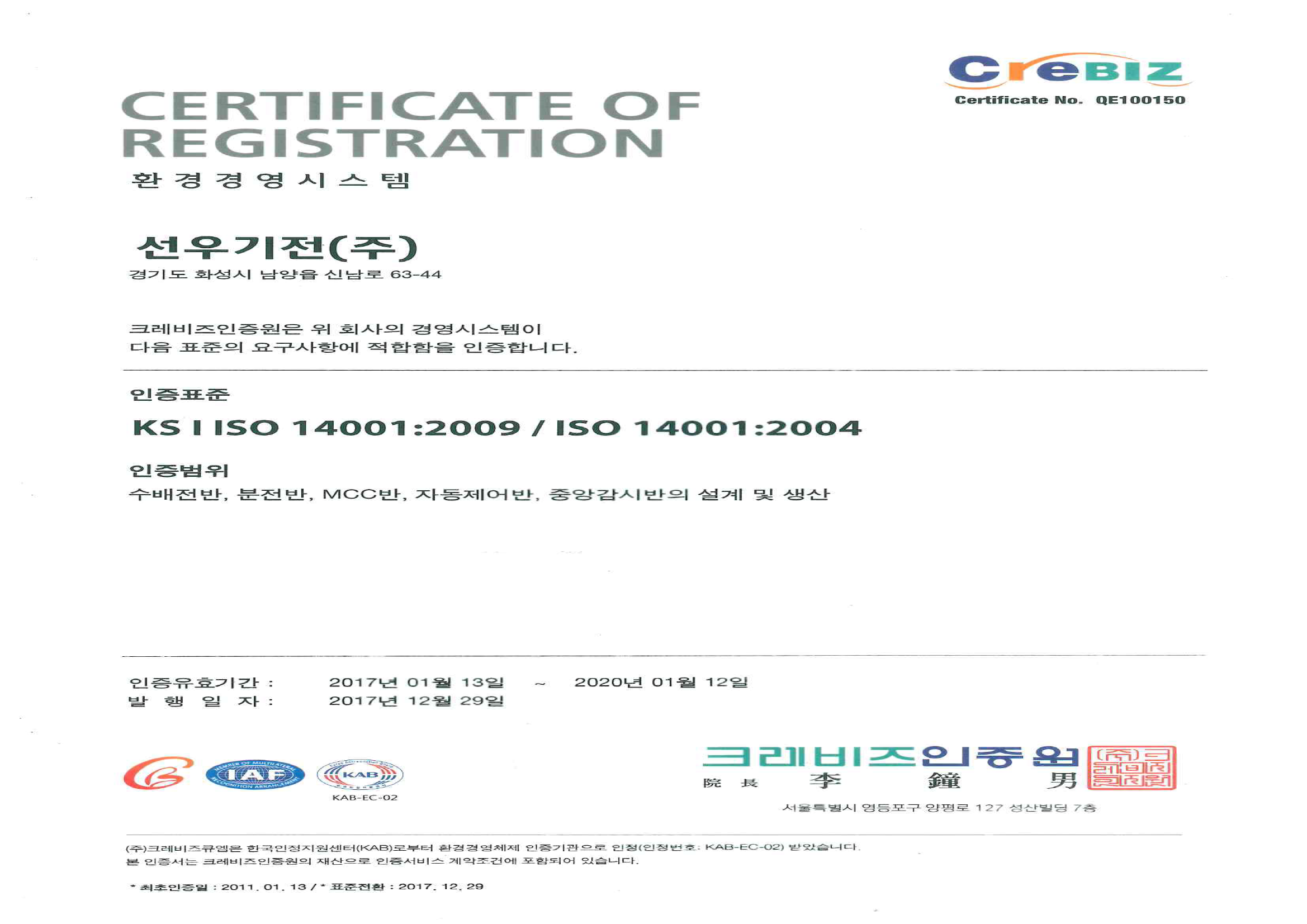 등록 및 인증서
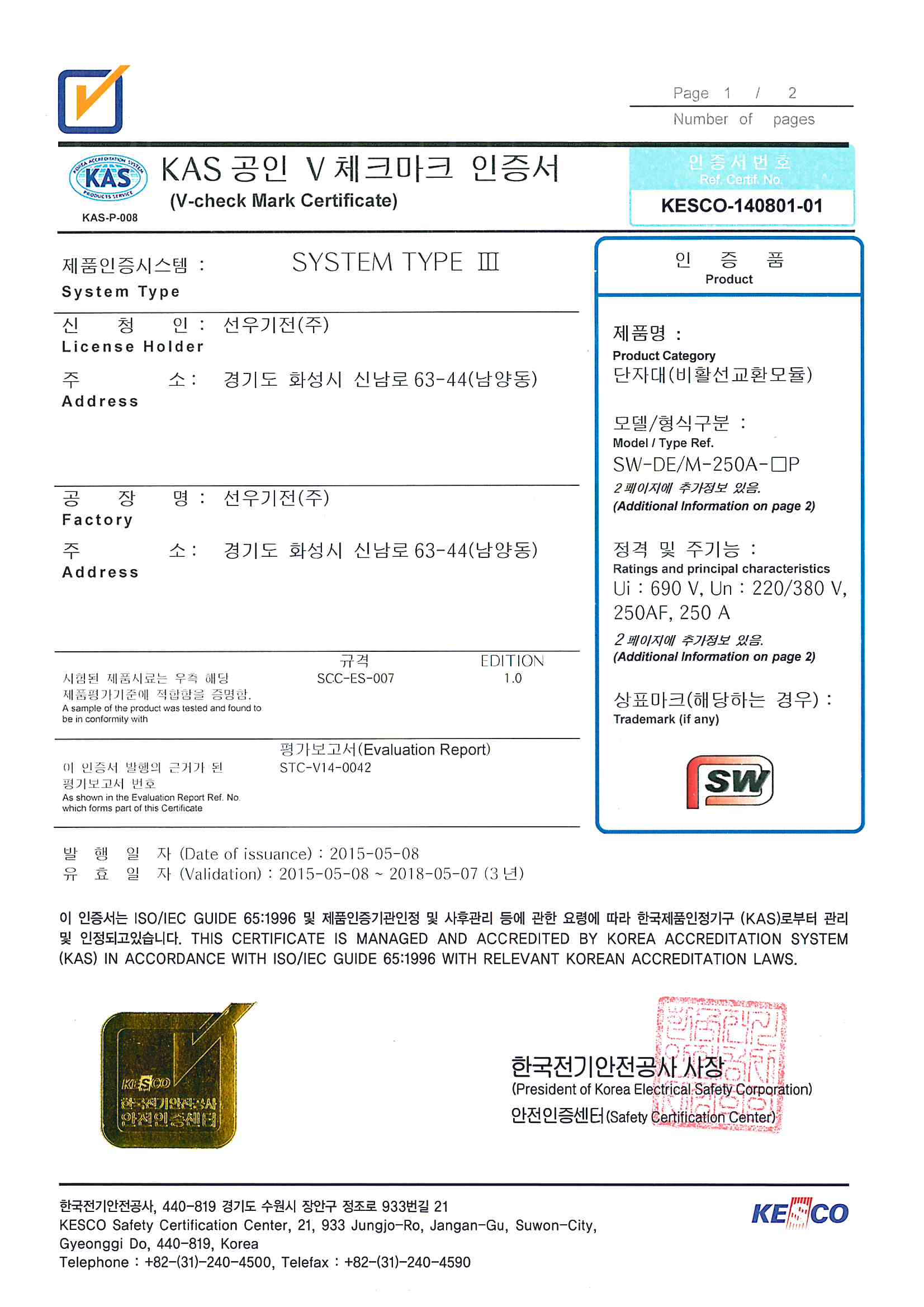 등록 및 인증서
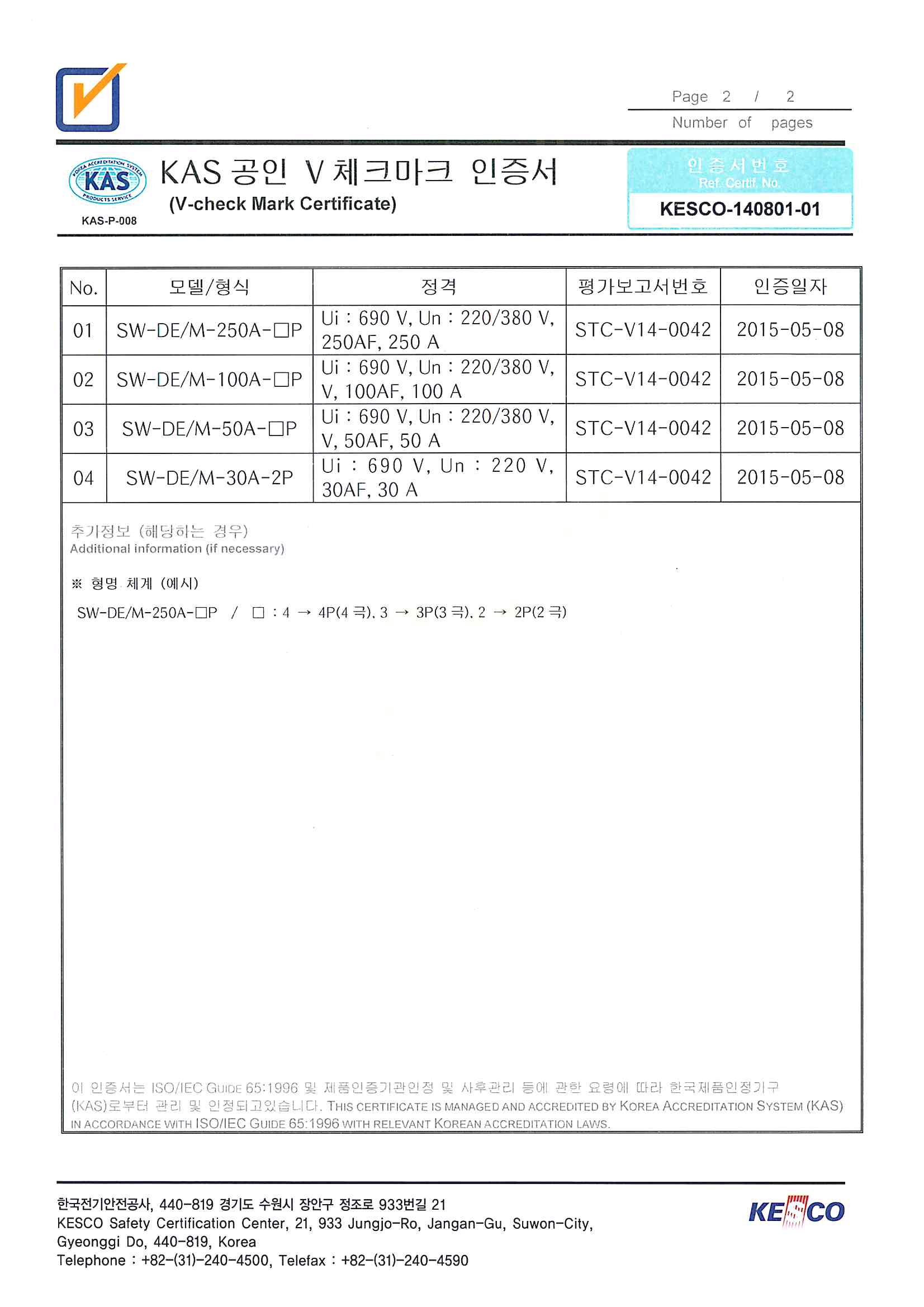 등록 및 인증서
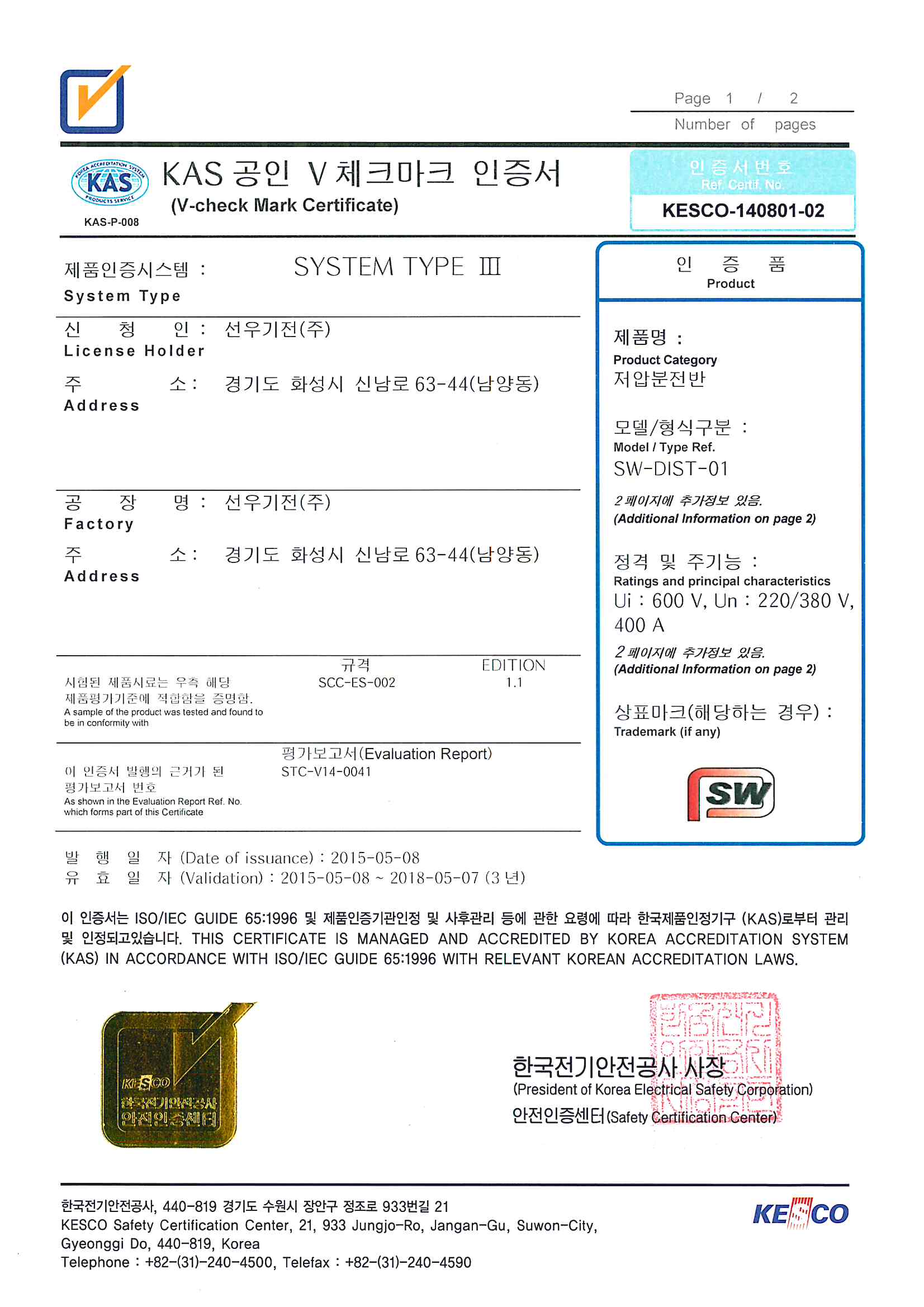 등록 및 인증서
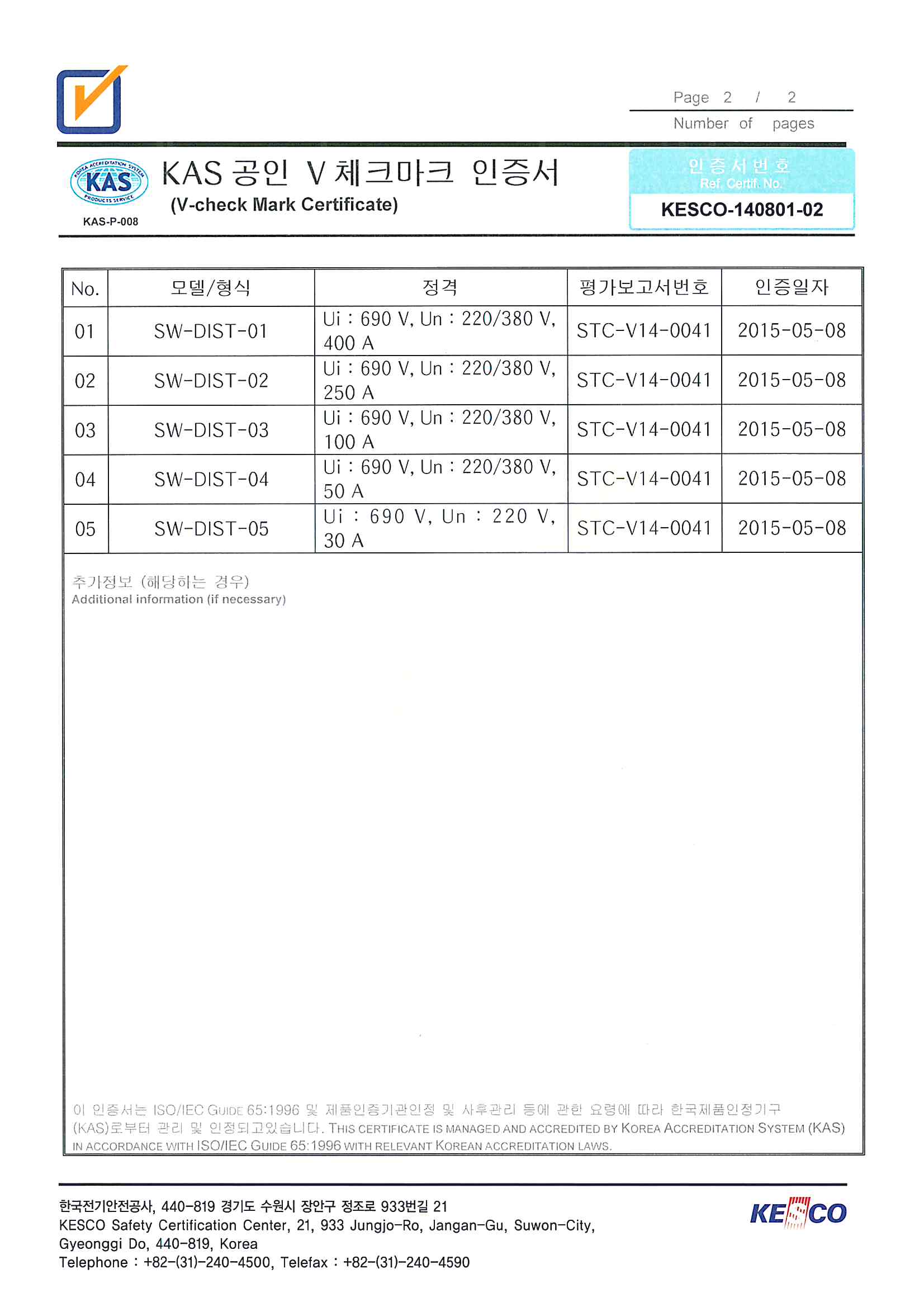 등록 및 인증서
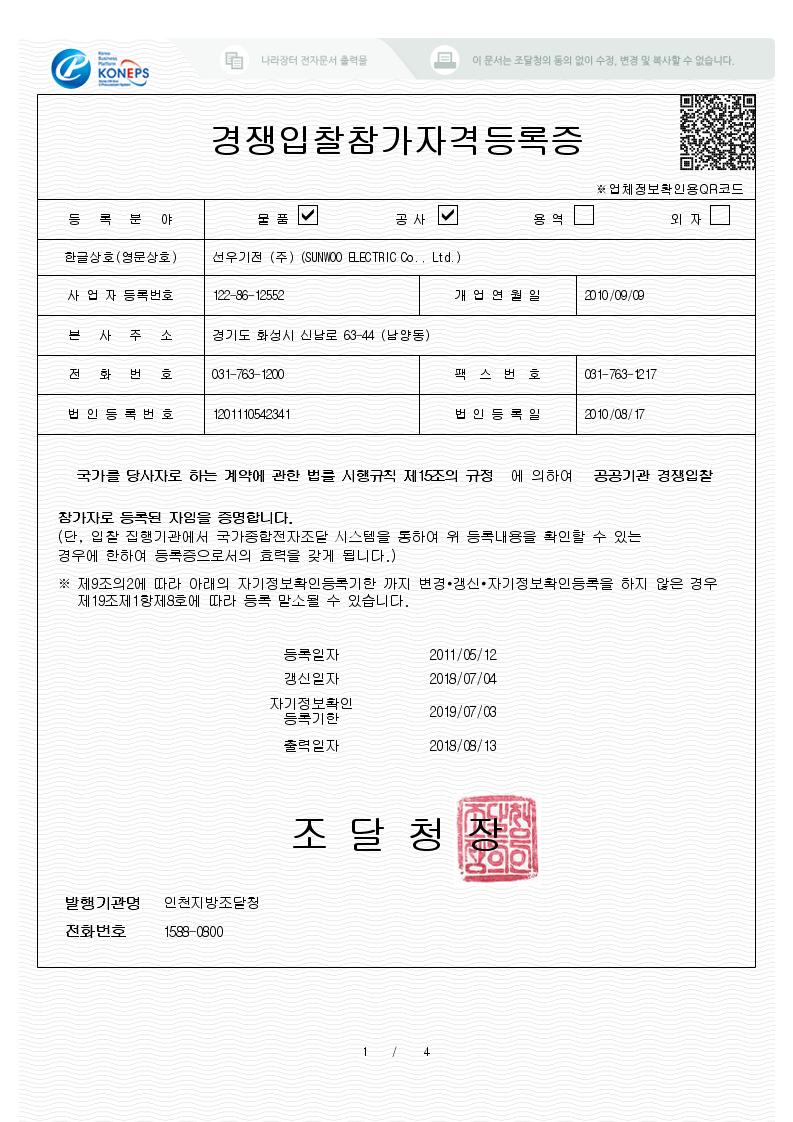 등록 및 인증서
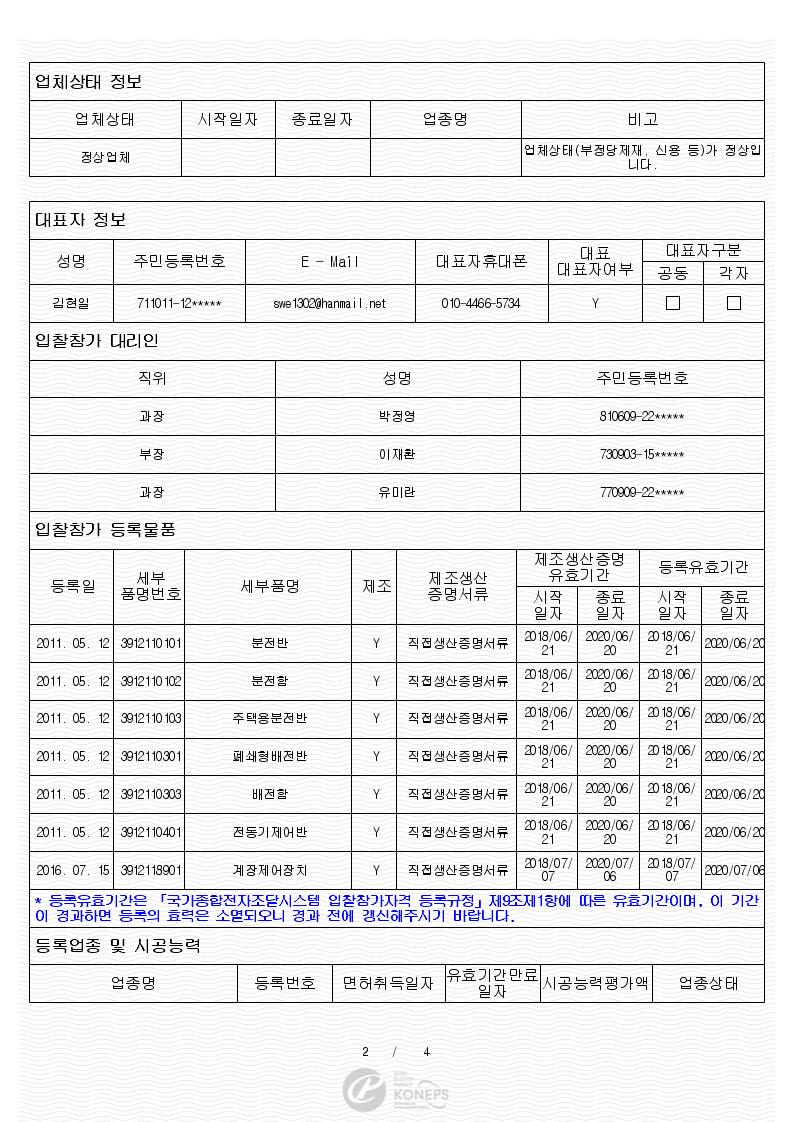 등록 및 인증서
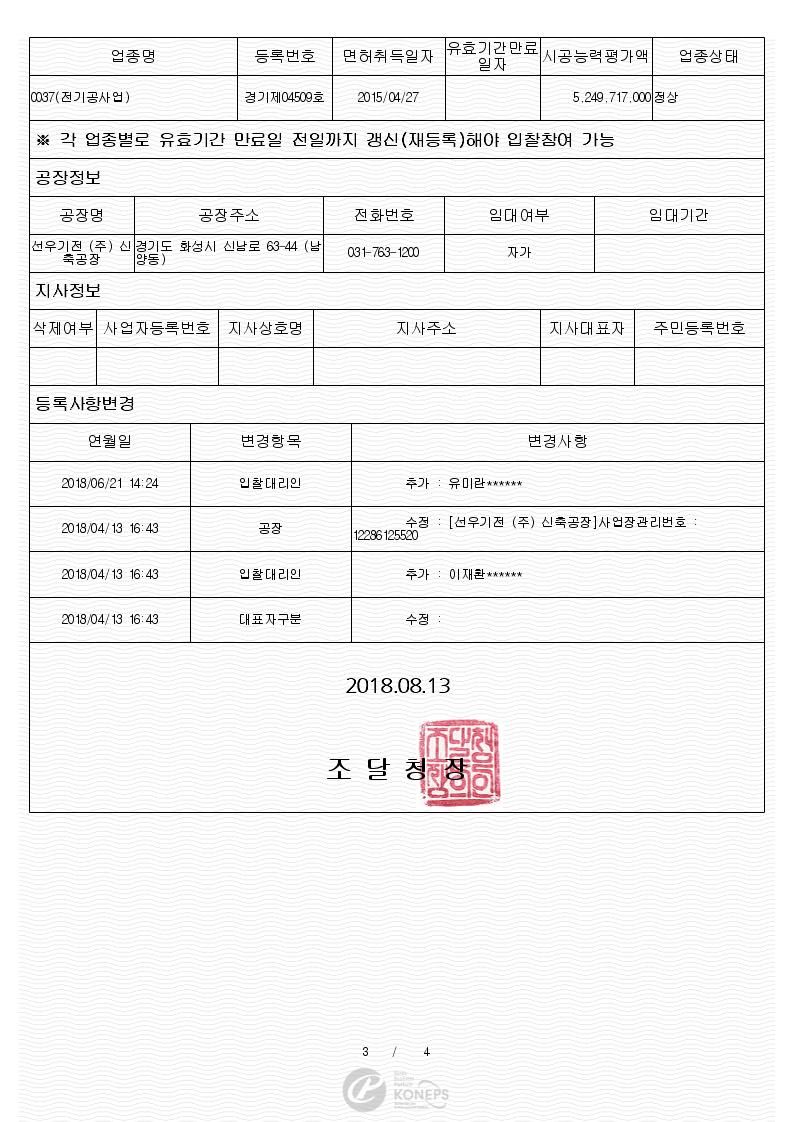 등록 및 인증서
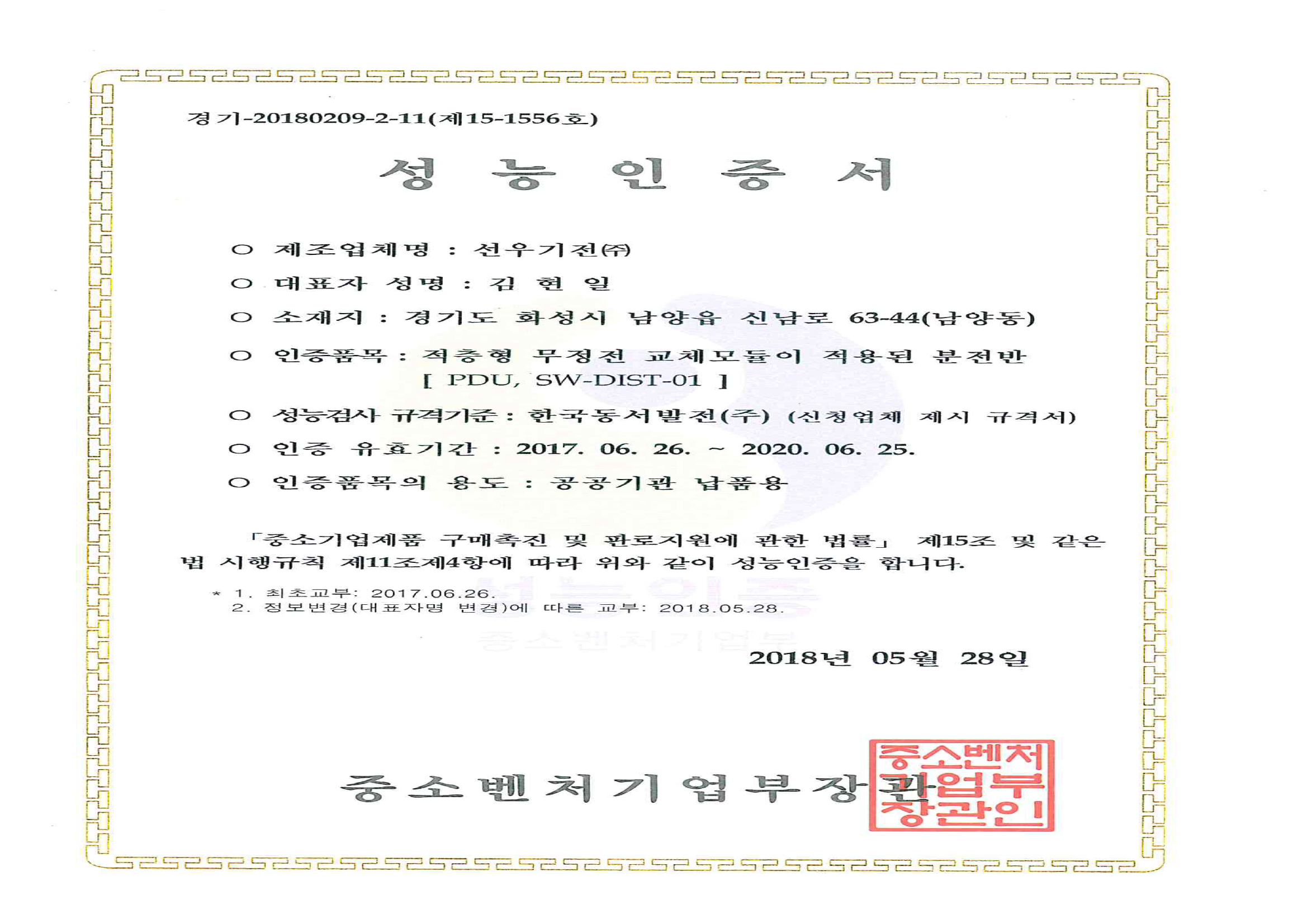 등록 및 인증서
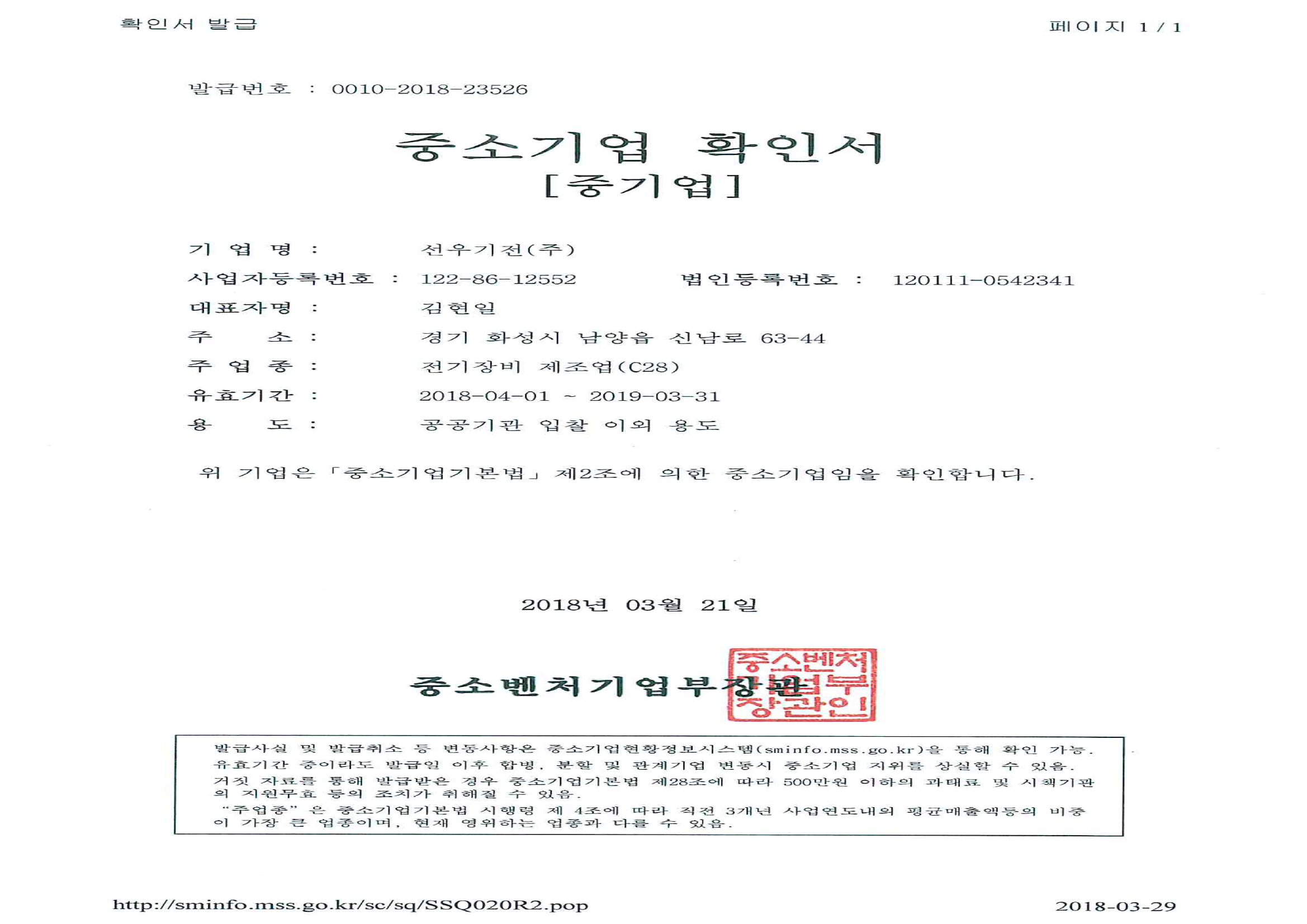 등록 및 인증서
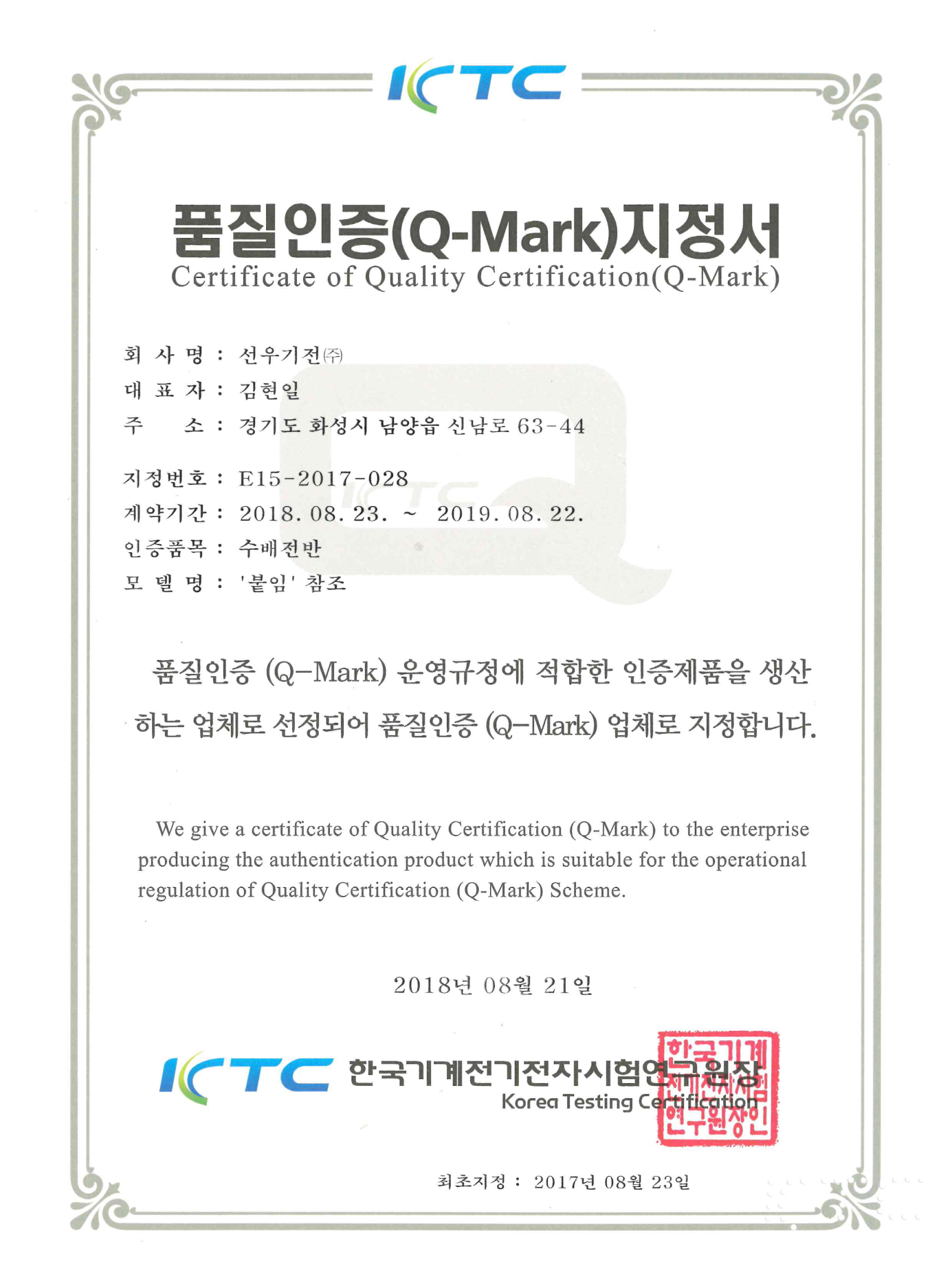 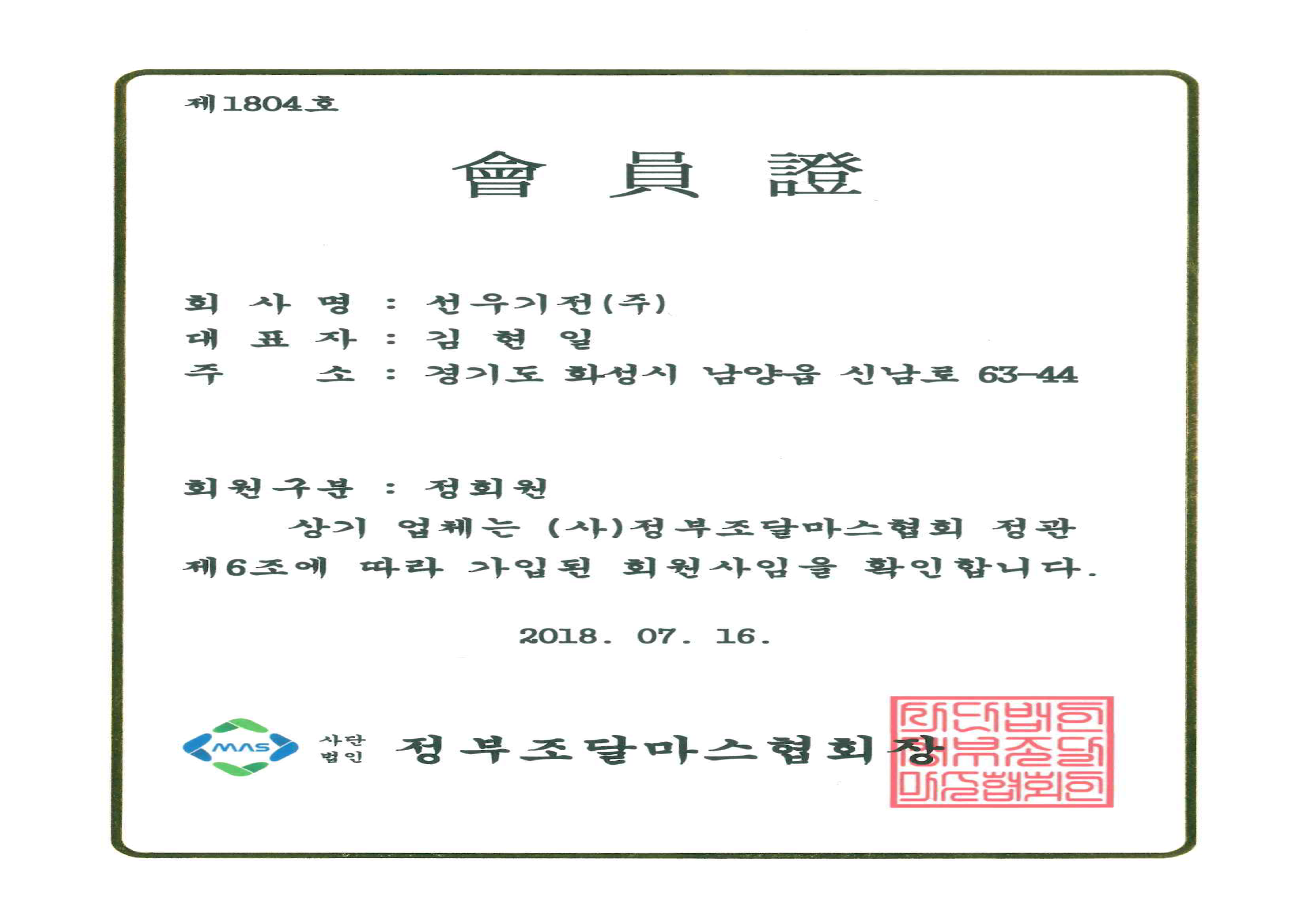 Main
Experience
Records
주요실적
주요실적
PDU(적층형 분전반) 주요납품실적
주요실적
배전반, 분전반 주요납품실적_삼성전자(1)
주요실적
배전반, 분전반 주요납품실적_삼성전자(2)
주요실적
배전반, 분전반 주요납품실적_삼성전자(3)
주요실적
배전반, 분전반 주요납품실적_삼성중공업(1)
주요실적
배전반, 분전반 주요납품실적_삼성중공업(2)
주요실적
배전반, 분전반 주요납품실적_삼성물산
주요실적
배전반, 분전반 주요납품실적_삼성엔지니어링
주요실적
배전반, 분전반 주요납품실적_삼성전기
주요실적
배전반, 분전반 주요납품실적_삼성전자 해외사업장
주요실적
배전반, 분전반 주요납품실적_삼성중공업 해외사업장
주요실적
배전반, 분전반 주요납품실적_삼성물산(삼성디스플레이)해외사업장(1)
주요실적
배전반, 분전반 주요납품실적_삼성물산(삼성디스플레이)해외사업장(2)
주요실적
배전반, 분전반 주요납품실적_해외사업장
주요실적
배전반, 분전반 주요납품실적_관급공사
주요실적
배전반, 분전반, 자재 주요납품실적_한국수력원자력
주요실적
배전반, 분전반 주요납품실적(1)
주요실적
배전반, 분전반 주요납품실적(2)
주요실적
배전반, 분전반 주요납품실적(3)
주요실적
배전반, 분전반 주요납품실적(4)
주요실적
배전반, 분전반 주요납품실적(5)
주요실적
배전반, 분전반 주요납품실적(6)
주요실적
전기공사 주요시공실적_삼성계열사
주요실적
전기공사 주요시공실적
월간 생산 능력
※ 월간 생산 능력
PREQUALIFICATION STATEMENT
선우기전㈜
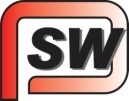 SUN WOO  ELECTRIC CO., LTD.
 경기도 화성시 남양읍 신남로 63-44 (남양리 958-5)
TEL 031-763-1200  FAX 031-763-1217
홈페이지 : www.sunwooelec.co.kr